BEFORE WE START
Talk to your neighbors:
What was your favorite part of this quarter?  Doesn’t have to be about CSE 122!(Put AMA questions in sli.do!)
Victory Lap & Next Steps
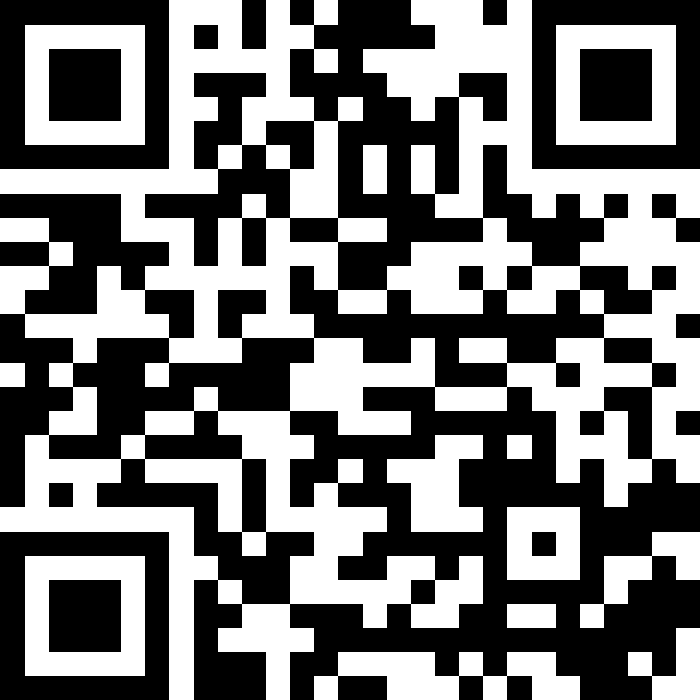 Announcements
Lots of information posted last week!
Bob Bandes TA Award
Course Evaluations (due by Sunday, December 8)
TA Feedback form (due tonight, Fri Dec 6 by end-of-day)
IPL closes today (Friday, December 6)
Review Session Tuesday (December 10 4:30pm – 6:50pm)
Gumball & Gigi visit on Monday (December 9 1:00pm – 3:00pm)
Resubmission Cycle 7 (R7) due Tuesday, December 10
All assignments eligible for resubmission! 
Final exam: Thursday, December 12th 12:30 – 2:20 PM in KNE 120 & KNE 130 
Seating assignments publishing tonight!
You Made It!
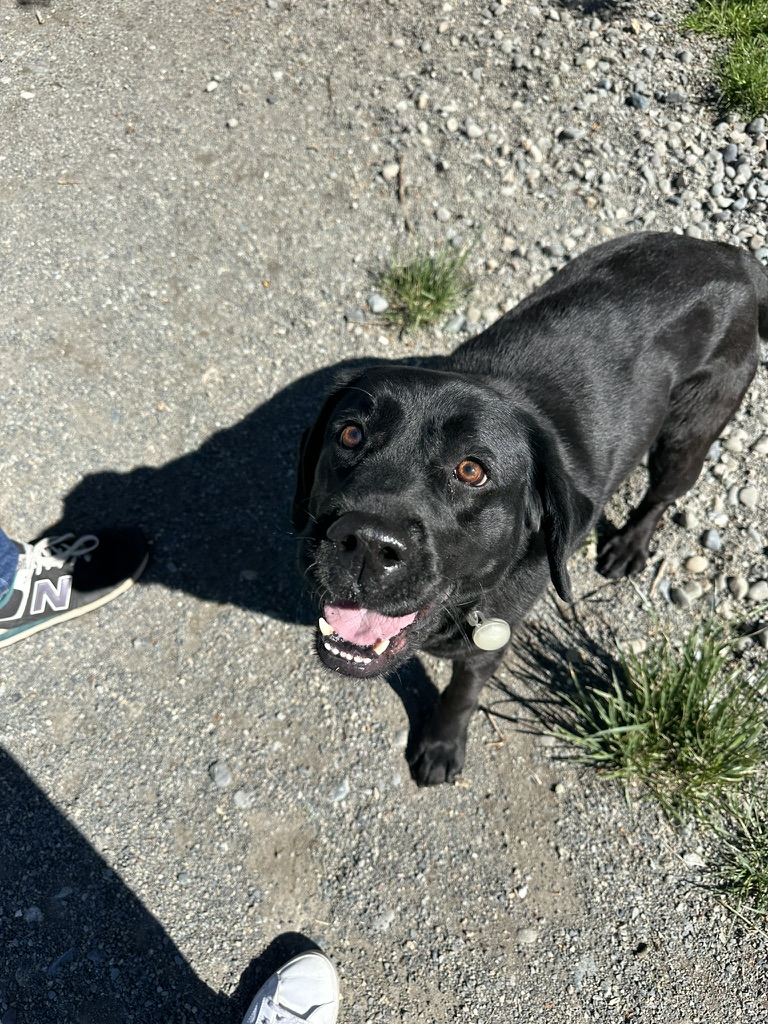 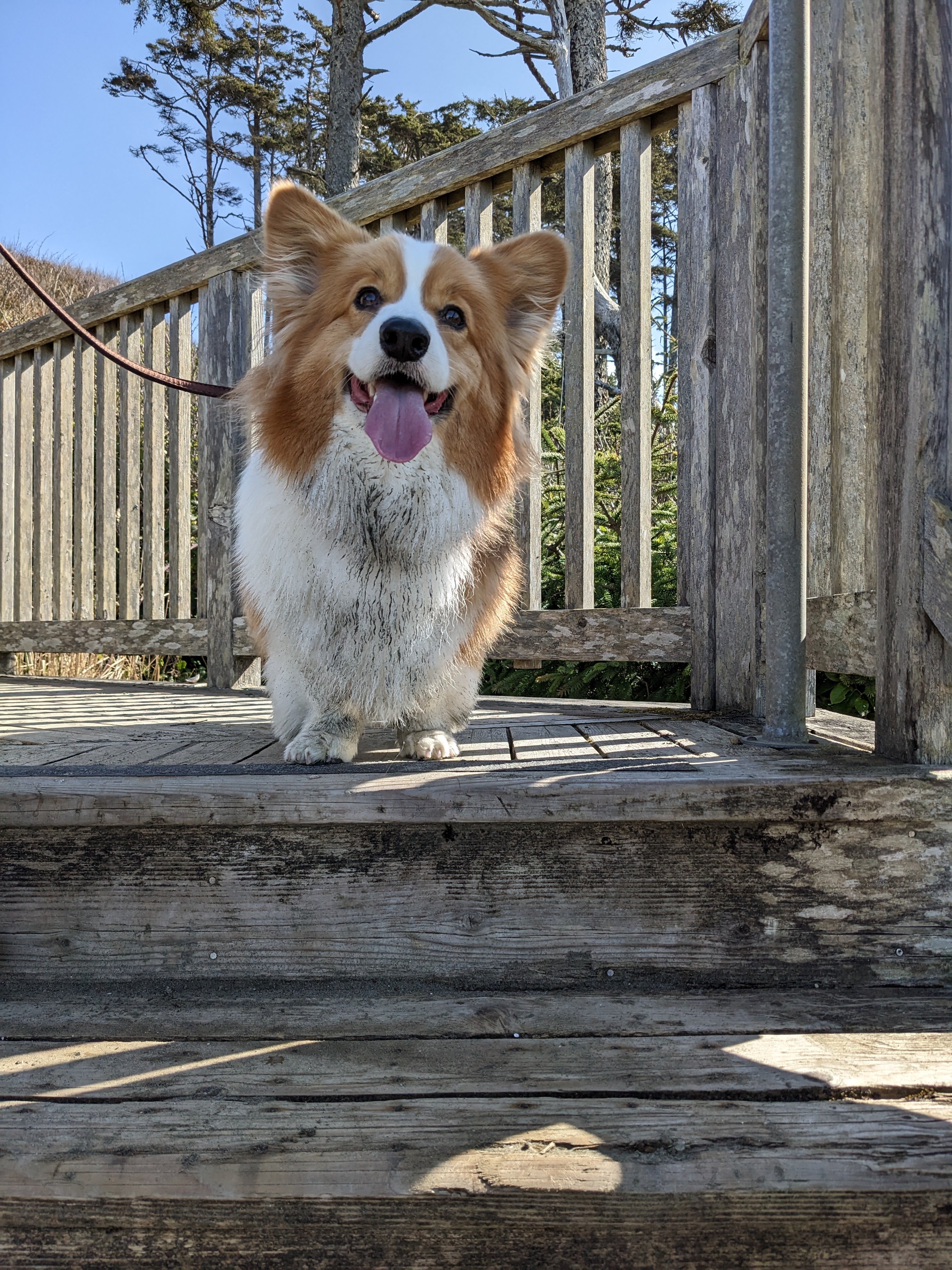 Lecture Outline
Looking Back
Looking Forward
Thank You!
CSE 121 (or CS1) vs. CSE 122
CSE 121 / AP CS / IB CS / CS1or Other Programming Experience
CSE 122 – Computer Programming II
Print statements
Data types (int, String, boolean)
Methods / Functions
Parameters
Returns
Control structures
Loops
Conditionals
Arrays & 2D Arrays
Computational Thinking(language agnostic)
Functional Decomposition
File I/O
Using data structures
List
Stacks / Queues
Sets
Maps
2D Arrays
Object Oriented Programming
Interfaces 
Separation of Concerns
[Speaker Notes: Miya]
Why 122?
1. Build a strong foundation of data structures that will let you tackle the biggest problems in computing
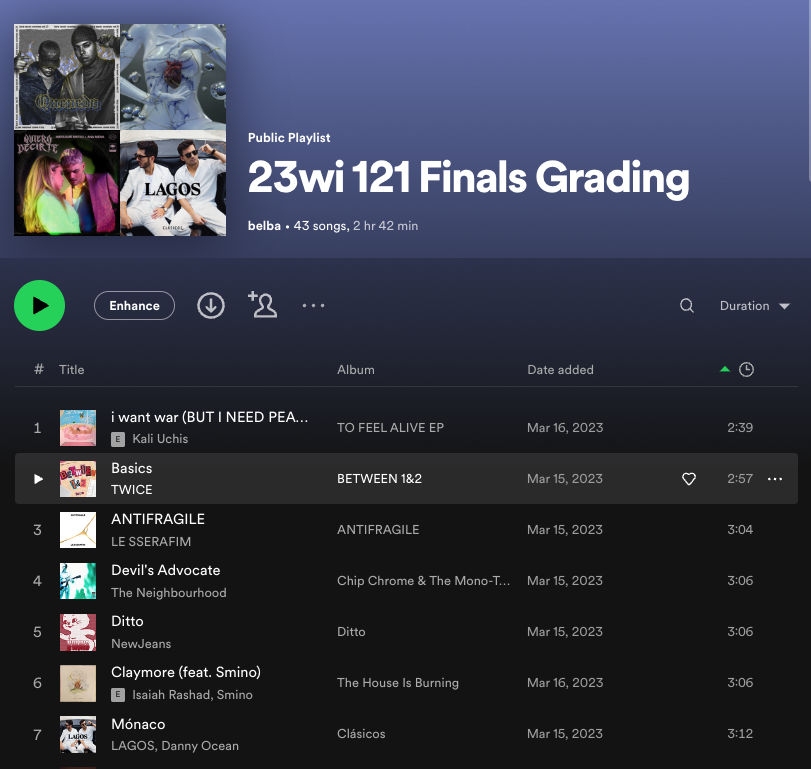 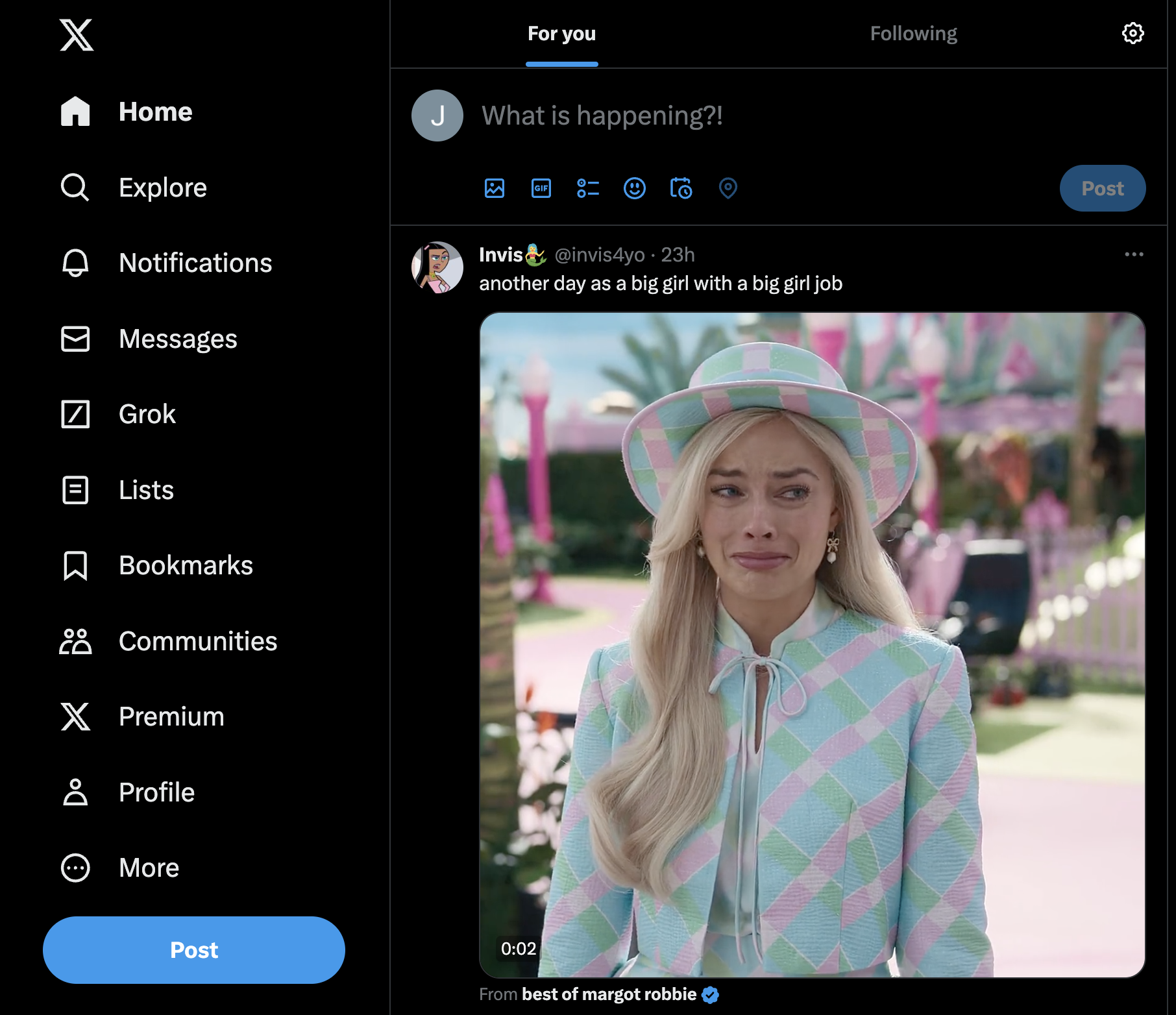 122 Data Structures
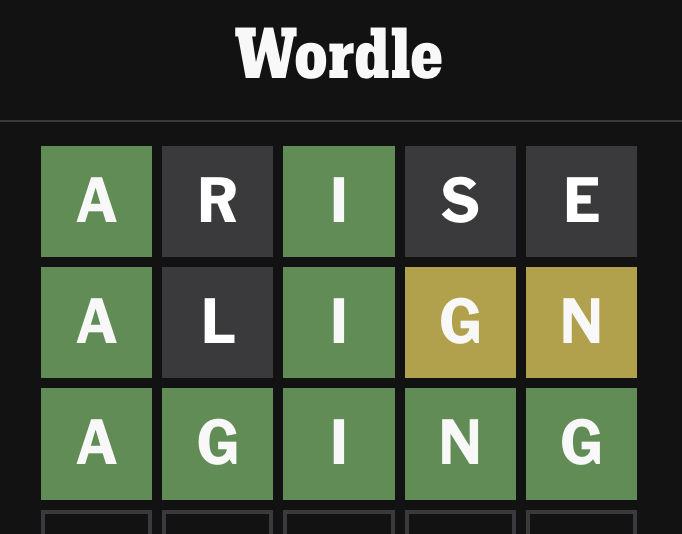 [Speaker Notes: Miya]
Why 122?
2. Learn an important structural pattern for representing objects in code to make our code more reusable and maintainable and easier to understand.
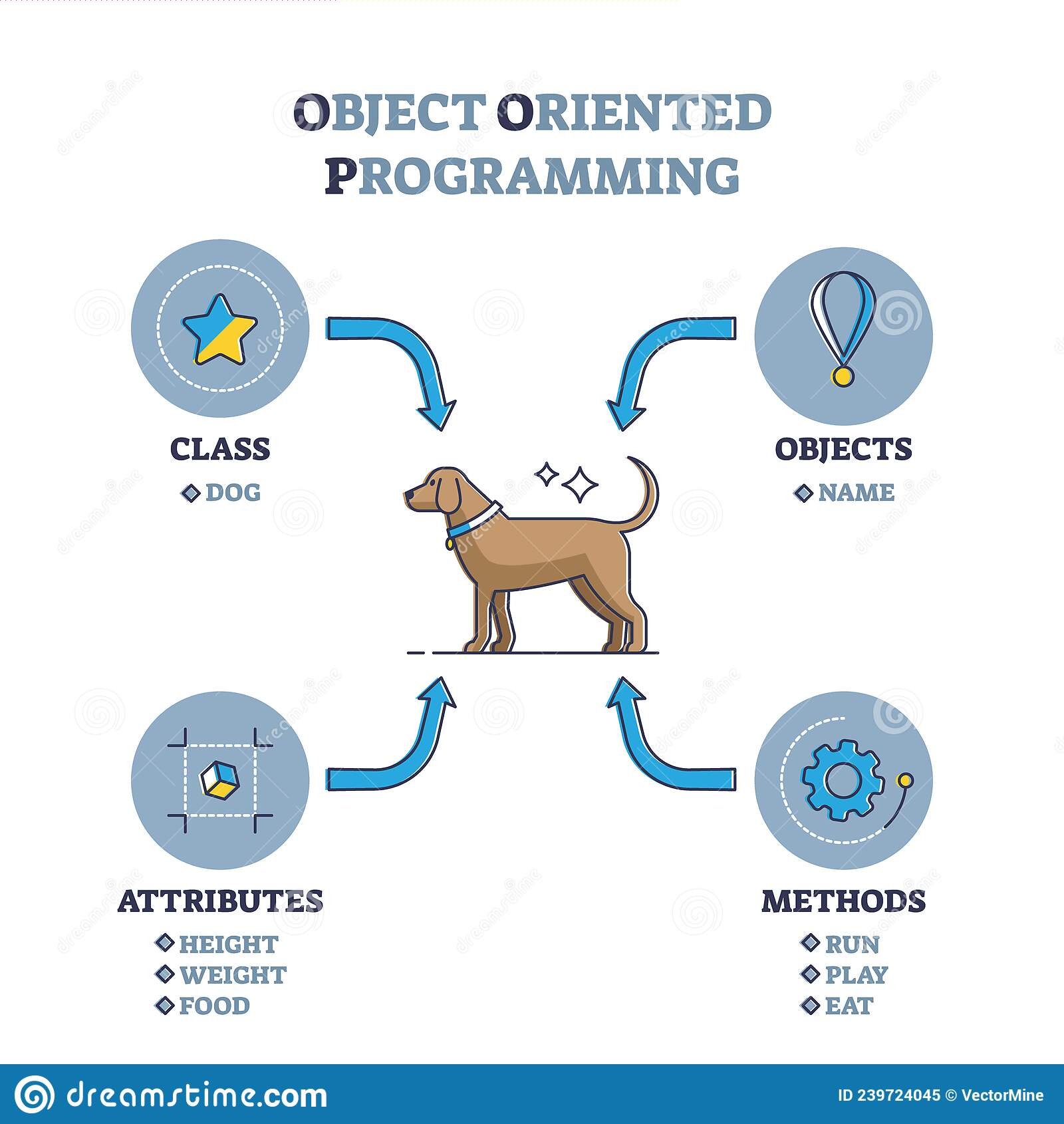 Java is designed around this idea of objects. We haven’t been leveraging that yet!

Used in almost every real-world software project.
[Speaker Notes: Miya]
Review So Far
Java Language
File I/O
Iterators and For-each Loops
Exceptions
Reference Semantics
JUnit*
CS Concepts
Problem Solving
Functional Decomposition
Debugging
Testing
Third Party Libraries*
Data Structures
ADTs
Lists
Stacks
Queues
Sets
Maps
Java Collections
Arrays / 2D Arrays
ArrayList
LinkedList
Stack
TreeSet / TreeMap
HashSet / HashMap
Interfaces for Collections
Object Oriented
Instance variables
Instance methods
Interfaces
Abstraction
Encapsulation
Client/Implementer
[Speaker Notes: Miya]
Lecture Outline
Looking Back
Looking Forward
Thank You!
What Can Come Next?
Some ideas
Work on a project
Learn a new language
Learn a new library
Take more courses
Explore CS beyond programming
The general idea though is… whatever you want!
You’ve learned an extremely powerful set of skills, use it on what you are most interested in pursuing!
[Speaker Notes: Kasey clicks
share]
What Project?
Add a Graphical User Interface (GUI) to an assignment
Automate some boring tasks in your life
Maybe even automate writing code with good style?
Organize and process data from your life (favorite quotes, your calendar, etc.)
What are you currently doing that a computer could do?
List of some project ideas (UW CSE alum)
[Speaker Notes: Kasey clicks
share]
What Language?
Expanding your Java knowledge with a project is valuable. Or use a project to learn a new language!
Pick a project, see what similar projects use! No wrong language to learn, certain tasks favor certain languages
iOS: Swift
Android: Java, Kotlin
Client-side web: Javascript (many frameworks to choose from)
Beautiful visuals: Processing
Data Processing + Machine Learning: Python
Data Management: SQL
Embedded systems: C / C++ / Rust

Learn a new programming paradigm
Functional languages: Racket, Haskell, Scala, (now, Java 8!)
[Speaker Notes: Kasey clicks
share]
What Library?
Here are just a FEW examples. There is so much more!
Processing language
http://nlp.stanford.edu/software/
Building games
http://lwjgl.org/
http://jbox2d.org/ (with physics!)
Processing biological data
http://biojava.org/wiki/Main_Page
Accessing Facebook data
http://restfb.com/
Make a website backed by Java
https://www.jetbrains.com/help/idea/your-first-spring-application.html
And more!
[Speaker Notes: Kasey clicks
share]
What Classes?
CSE 123 is the most common next class. Continue the story, learn how data structures are implemented
Other courses
CSE 154: Web Programming (HTML/CSS/Javascript)
CSE 163: Intermediate Data Programming (Python)
Large set of CSE courses for both Allen School majors and students from all over UW campus. Many exciting courses, many (but not all) require CSE 123.
Allen School Majors
All UW Students
Courses in Tech Related Majors: INFO, AMATH, HCDE, DXARTS, ...
[Speaker Notes: Kasey clicks
share]
What is CSE?
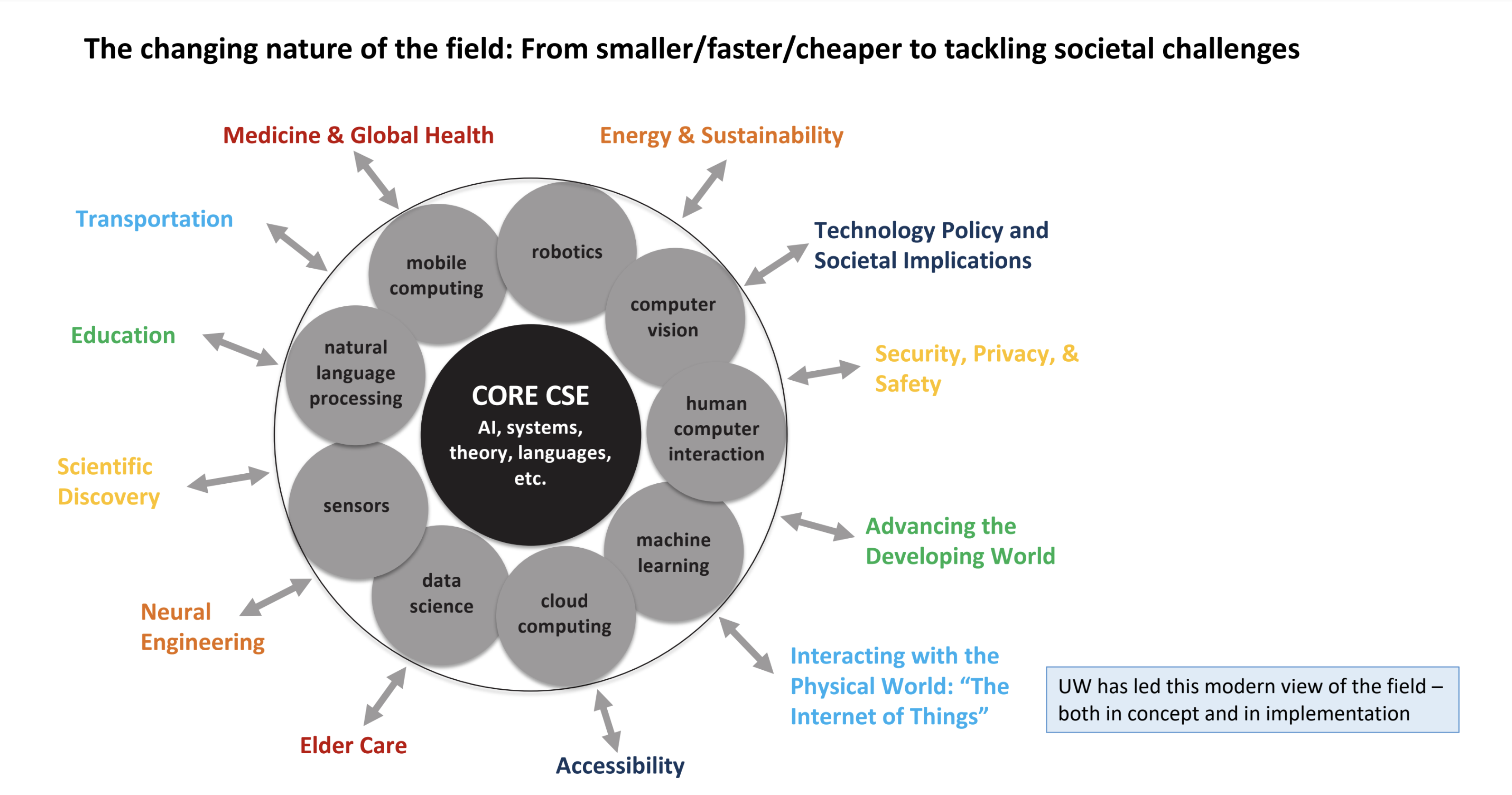 [Speaker Notes: Miya]
What is CSE?
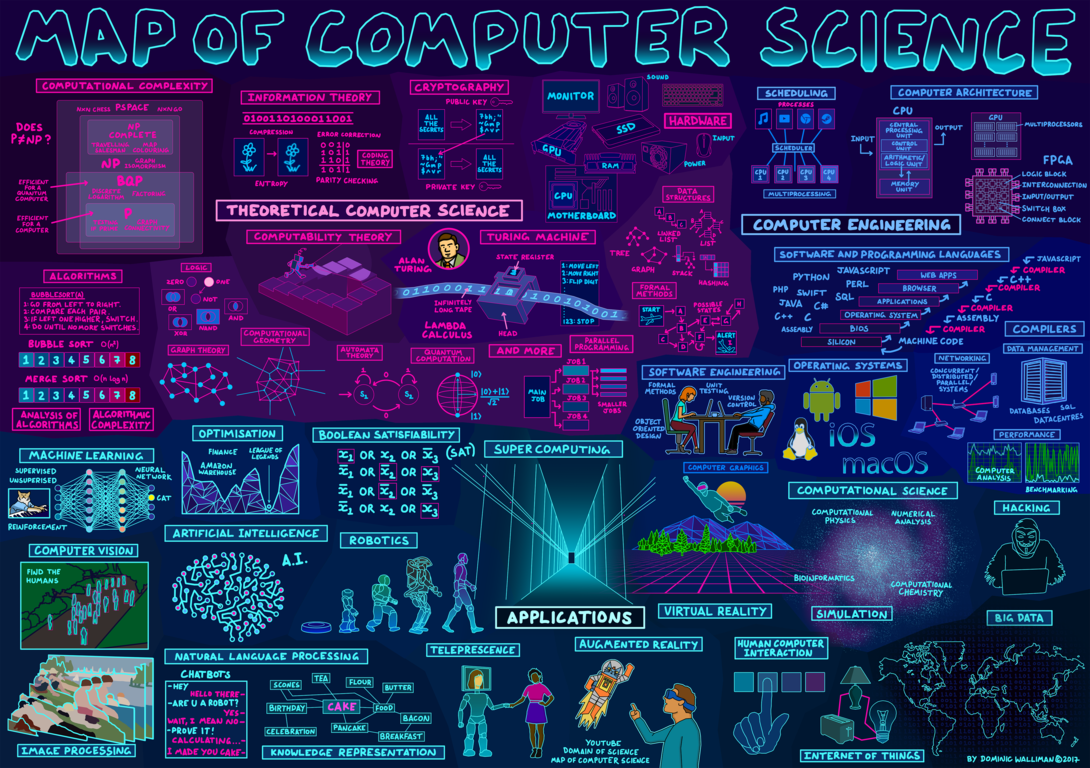 [Speaker Notes: Miya]
Research Beyond Programming
Attend Weekly Meetings
Change – technologies for low-income regions
Dub – human-computer interaction and design
ComputingEd@UW – computer science education

Registered Student Organizations (RSOs)
Husky Coding Project – group projects, internship simulation
DubHacks – student-run tech and entrepreneurship non-profit
UW Game Dev Club – indie game development group
Husky Robotics – robotics
Read a Book! (links on pictures)
Learn a new CS Topic
Investigate how to best distribute relief funds
Digitize basketball players
Help deaf/hard-of-hearing people identify sounds
Detect and prevent toxicity online
Recognize disinformation online
Make movies
Improve digital collaboration
Design algorithms that are more fair and better respect privacy
Fix Olympic badminton
And so much more!
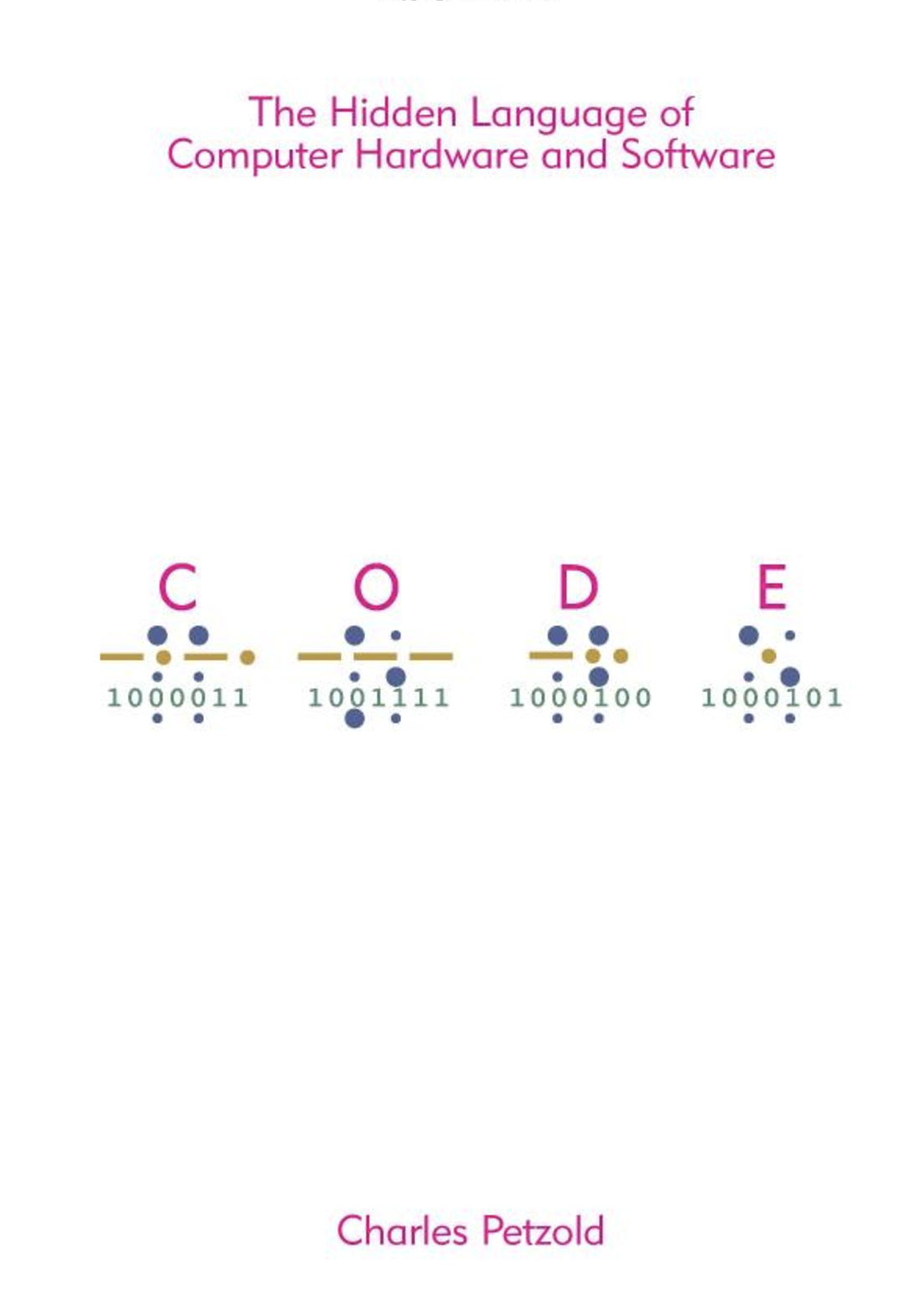 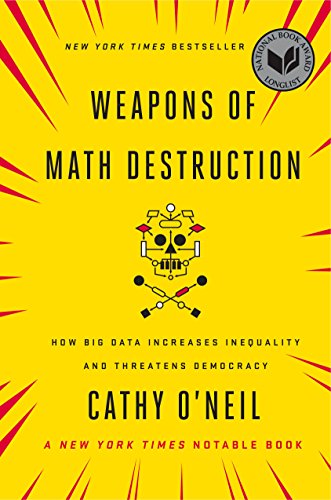 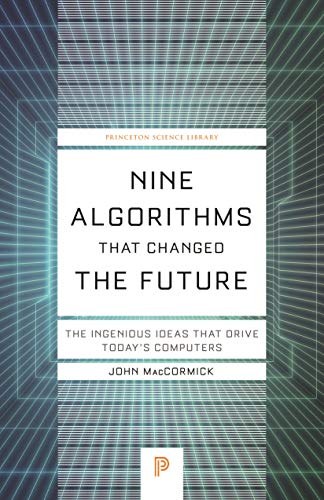 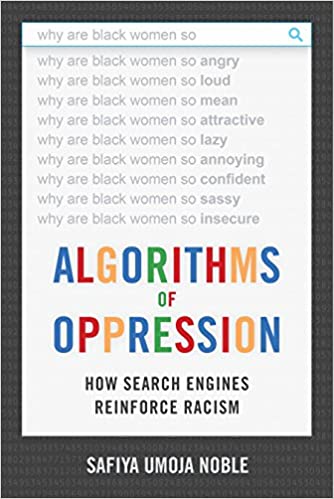 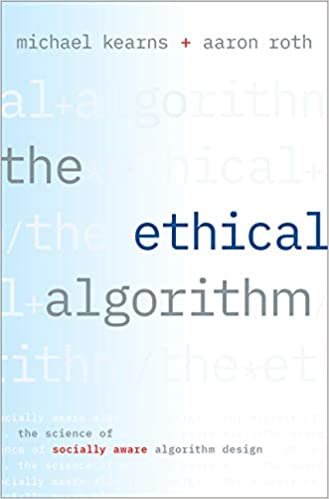 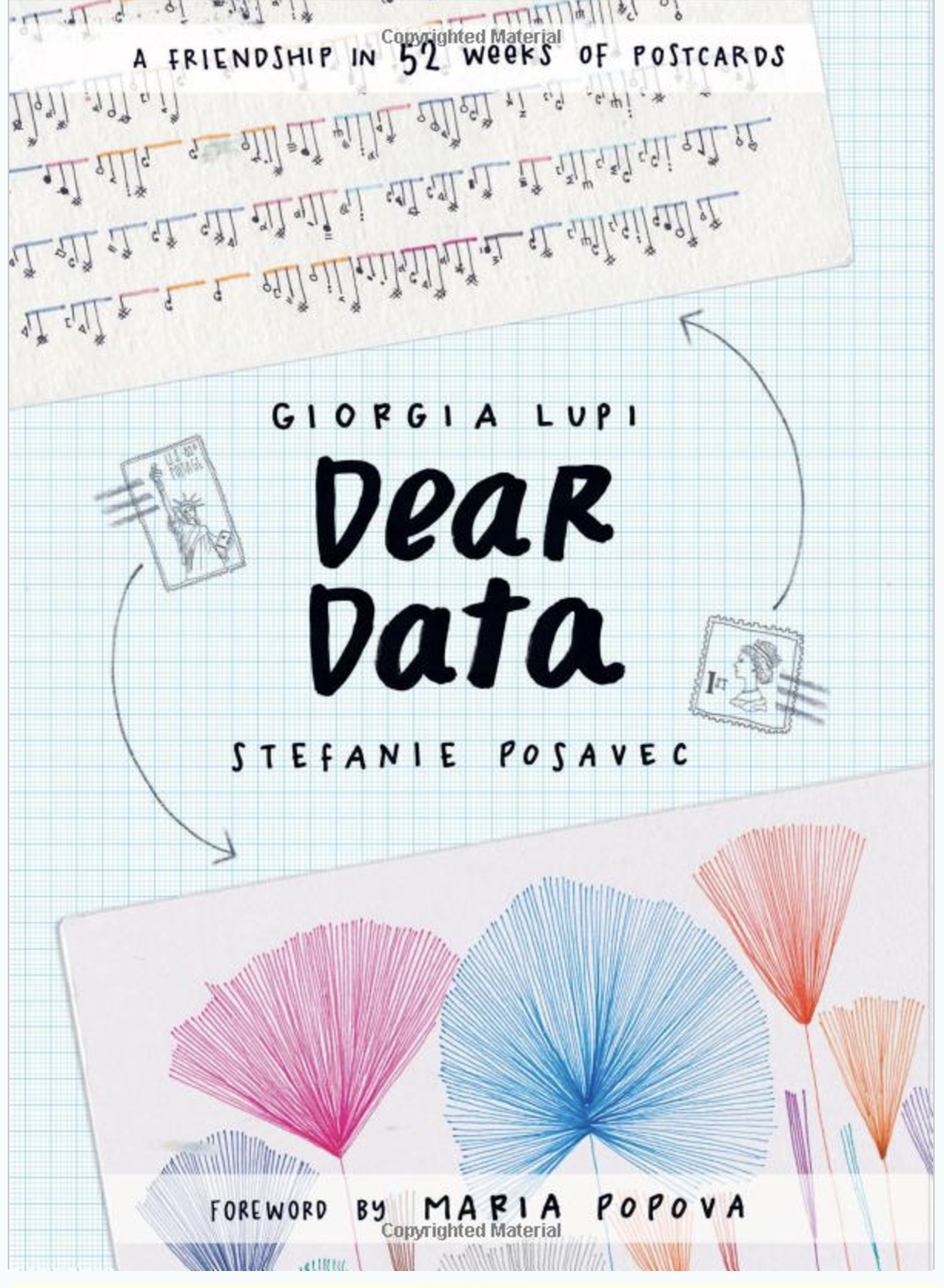 [Speaker Notes: Kasey]
Lecture Outline
Looking Back
Looking Forward
Thank You!
Thank You! (Students)
This is still a very new course! We are always looking for feedback on how to improve the class for you and for future students! Thank you for your patience and understanding as we develop everything.  
We really value your feedback!
Let us know what’s working and what isn’t working for you
Something that went well in another course? Tell us about it!
Please fill out the Course Evaluation by Sunday December 8 at 11:59 PM to provide feedback about the course!
Thank You! (TAs)
Miya, Elba, and all of the students couldn’t have done this quarter without all of your amazing TAs! Thanks to them for running the course!
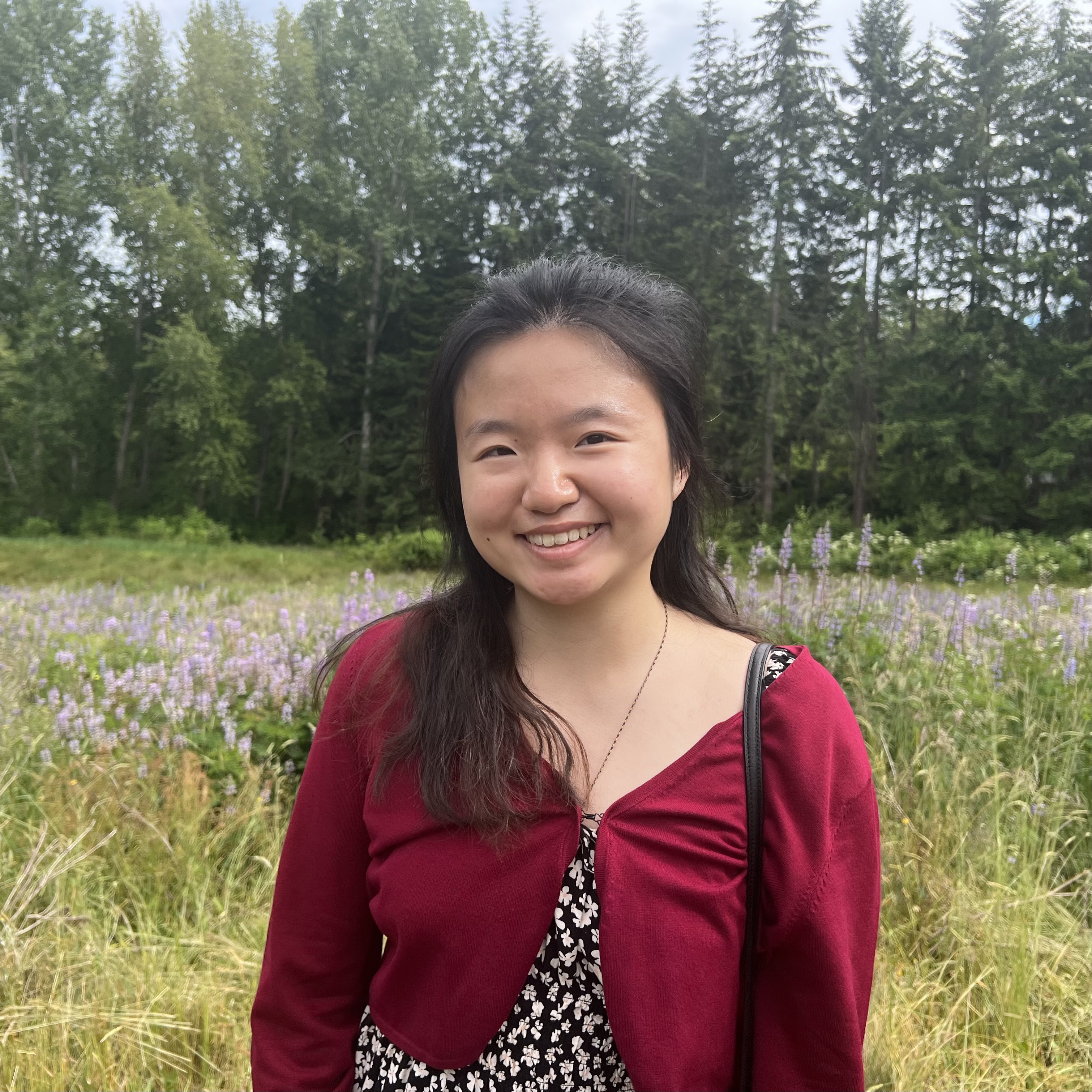 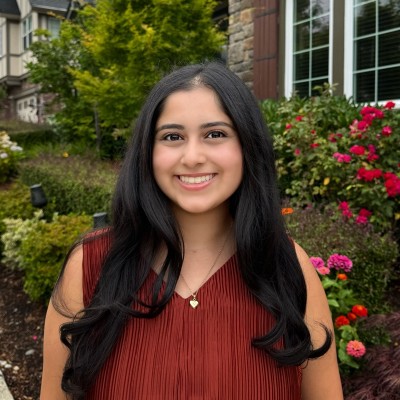 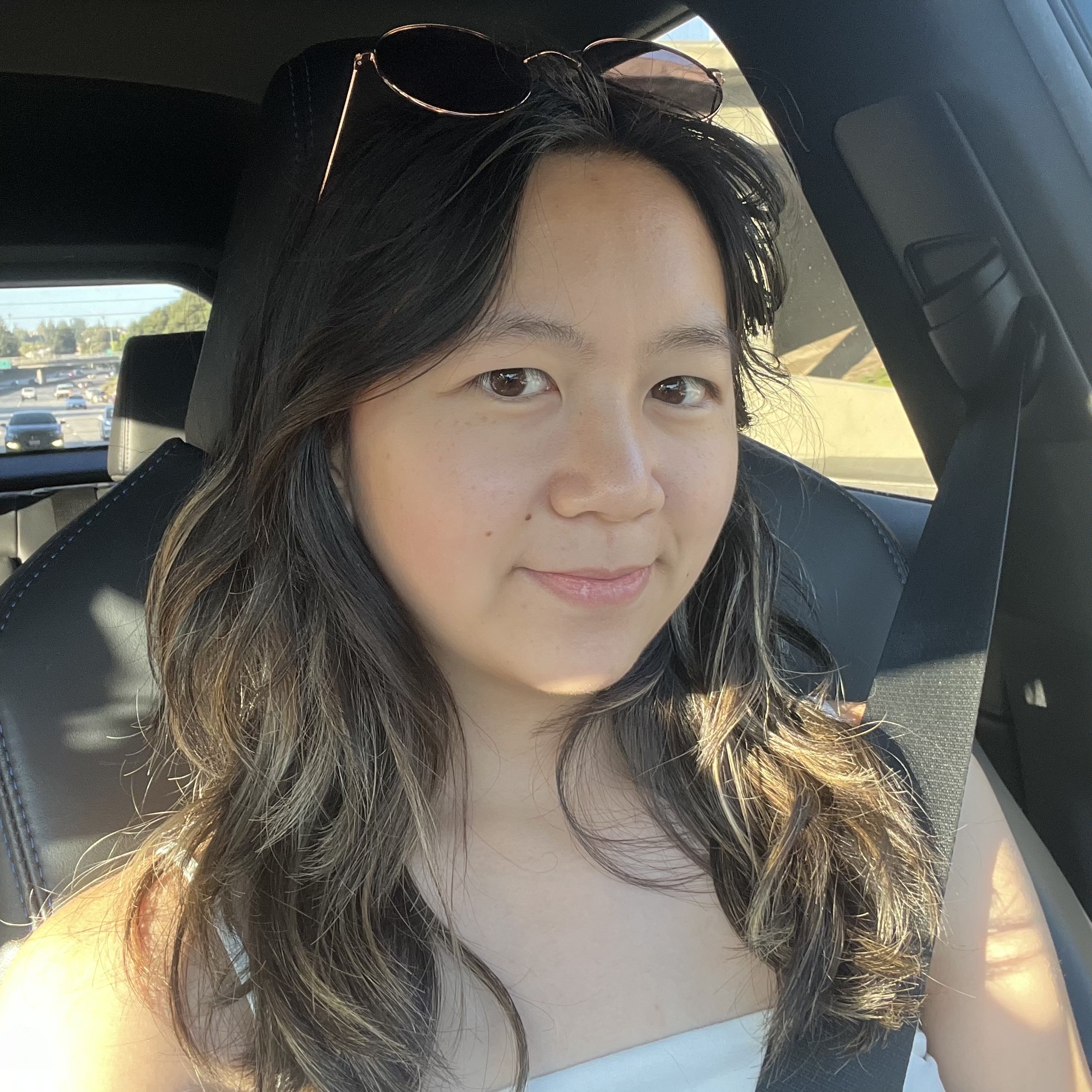 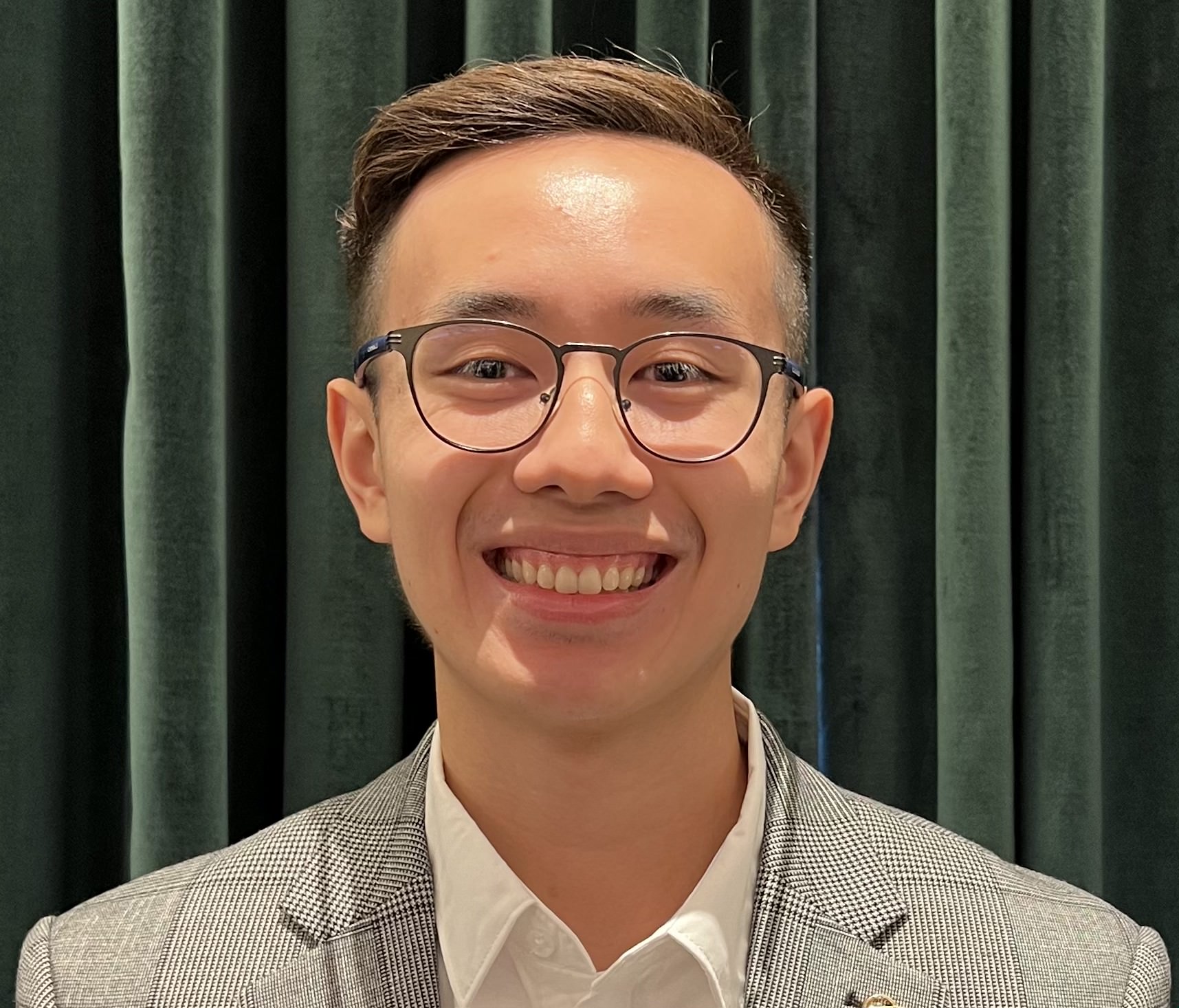 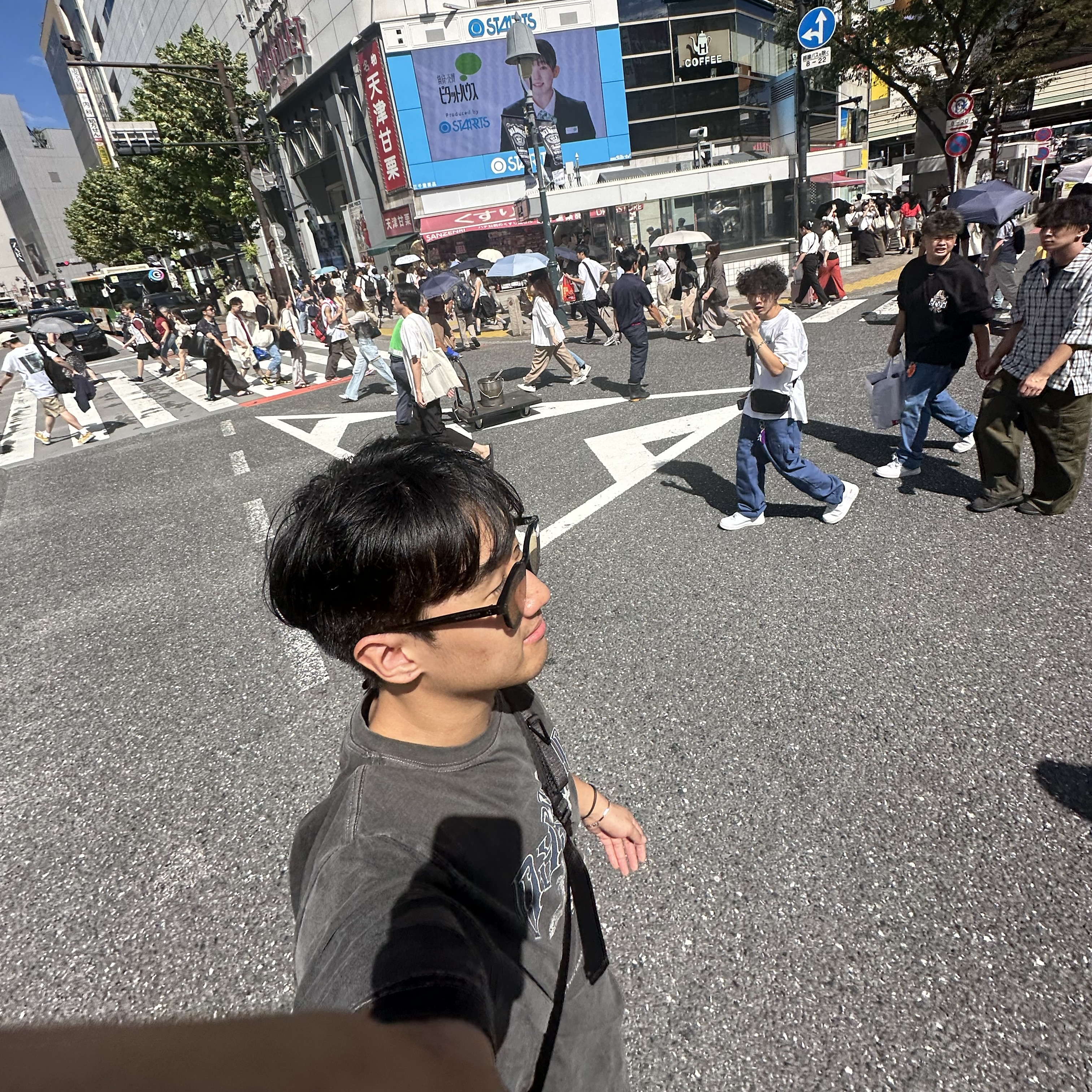 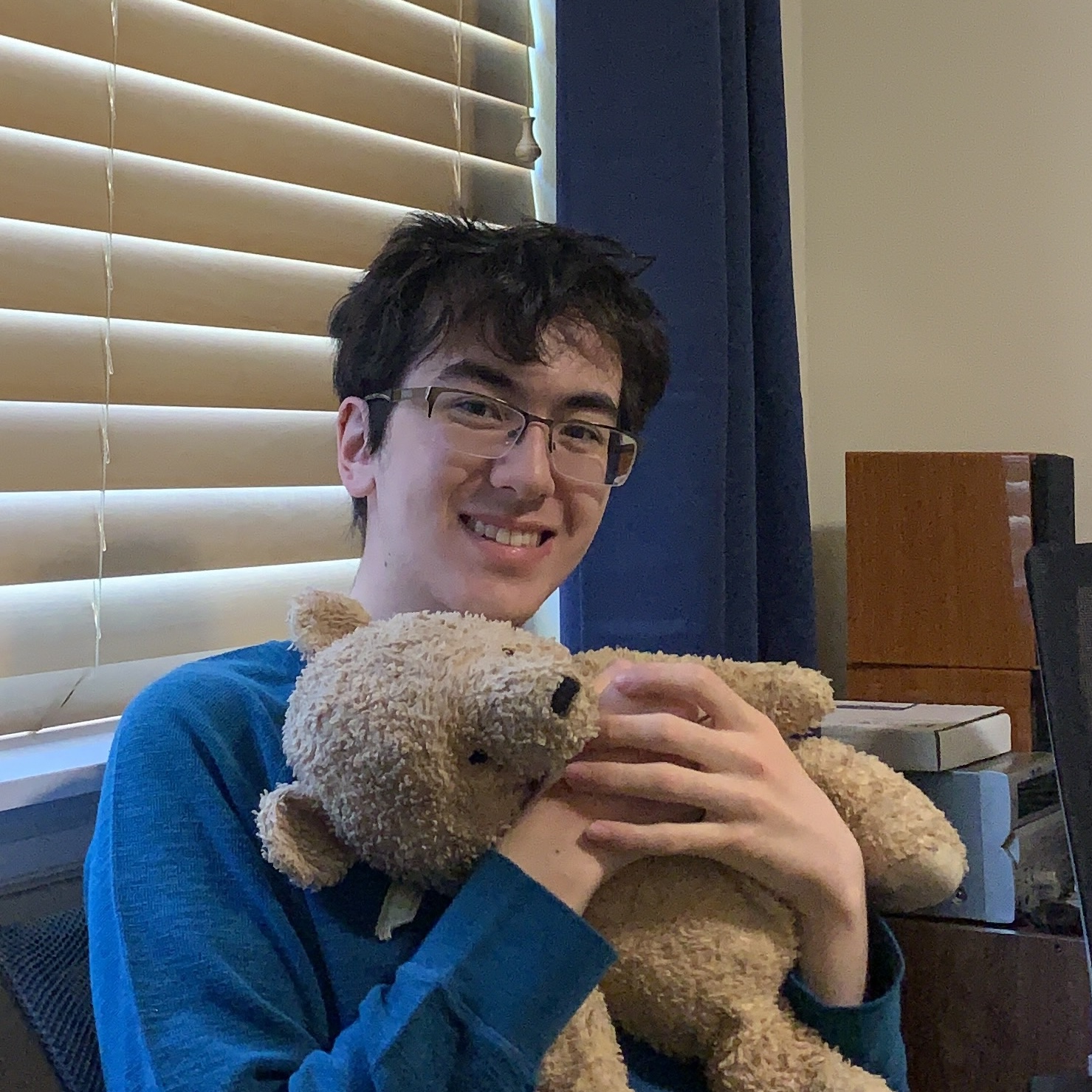 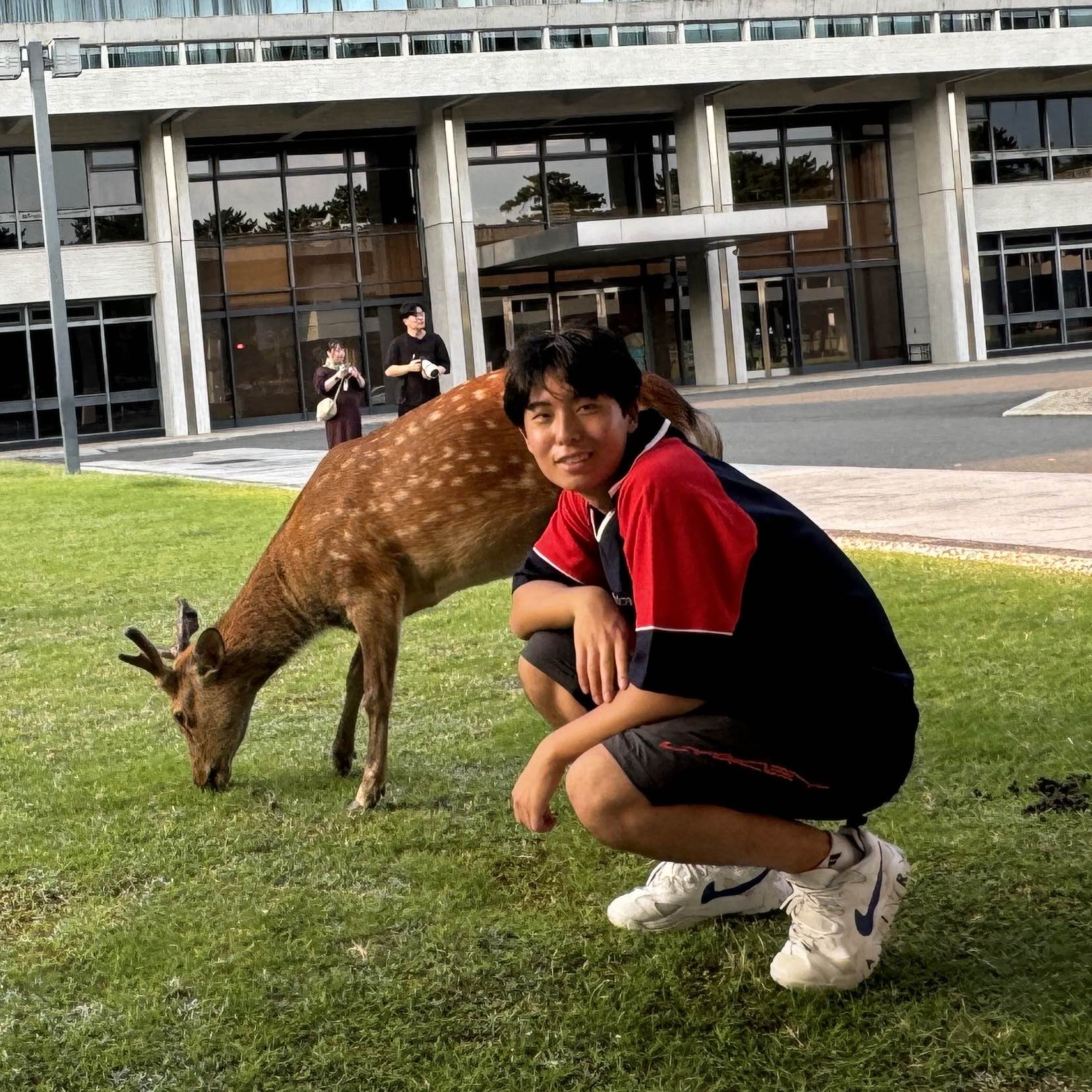 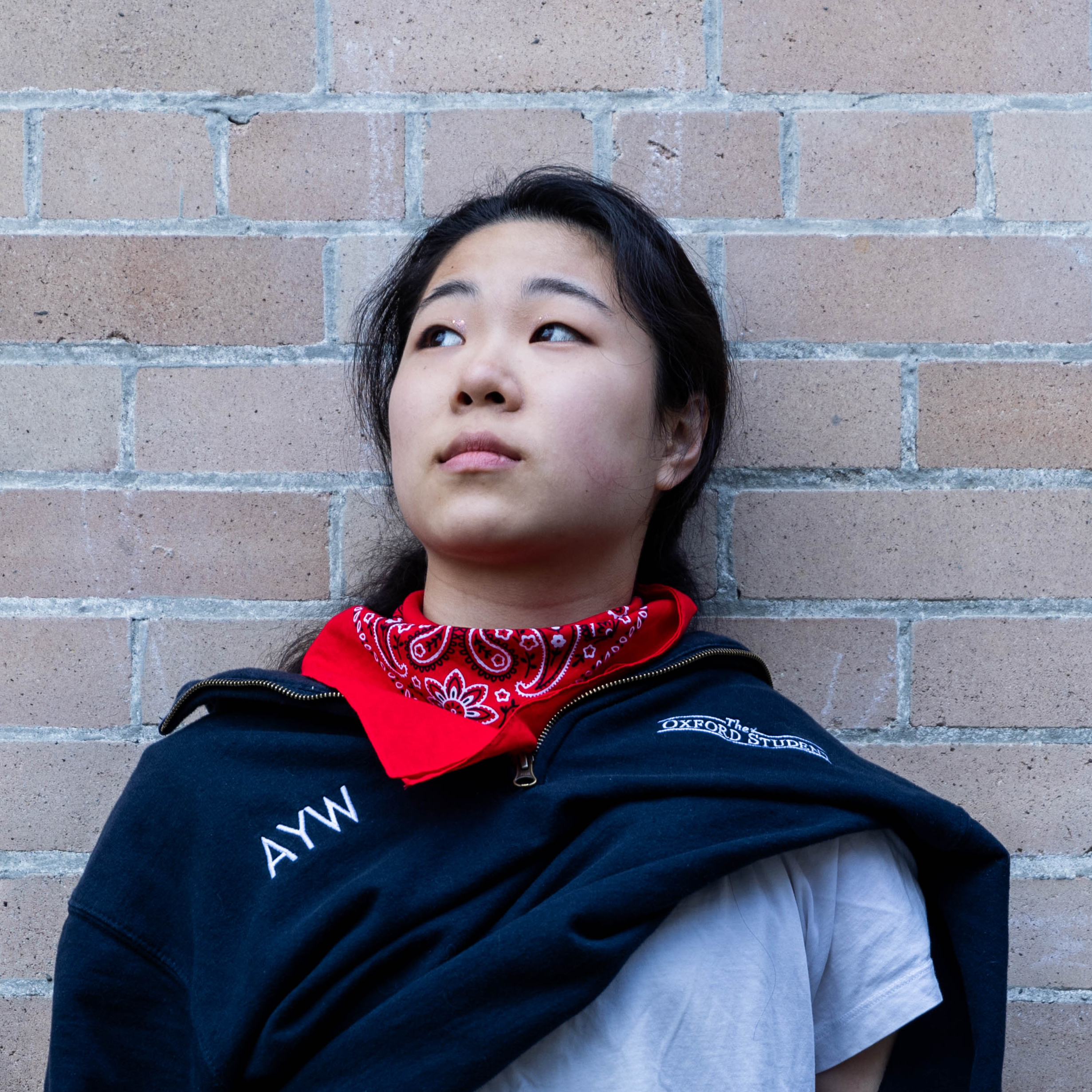 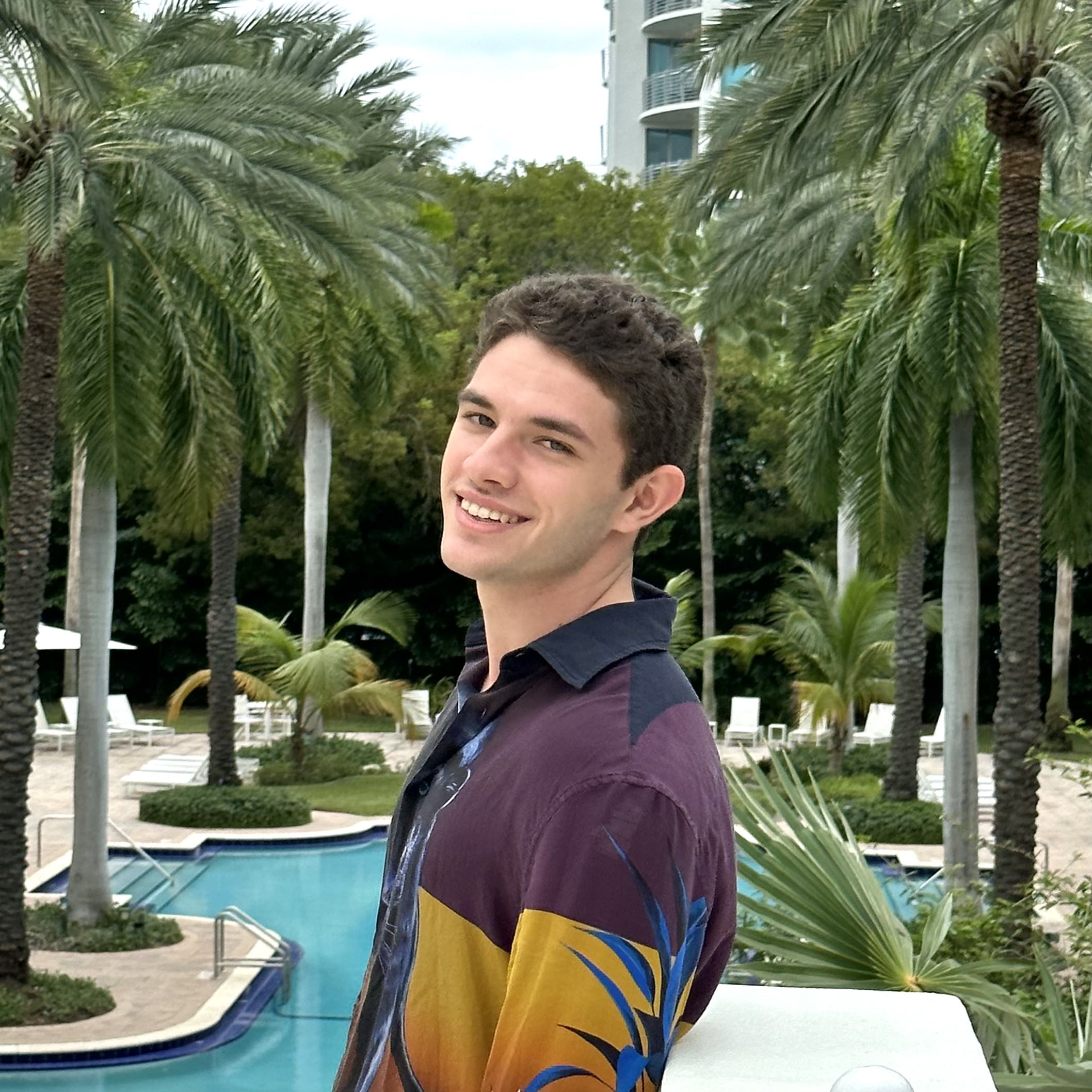 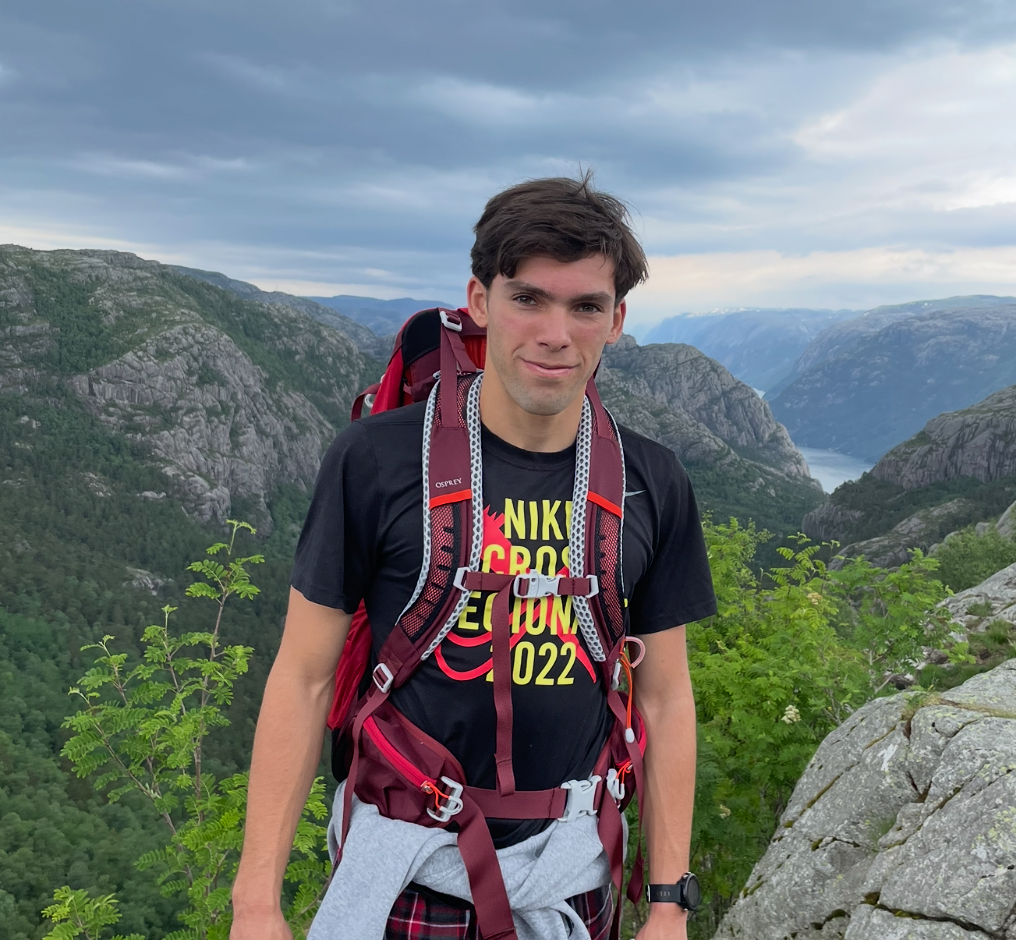 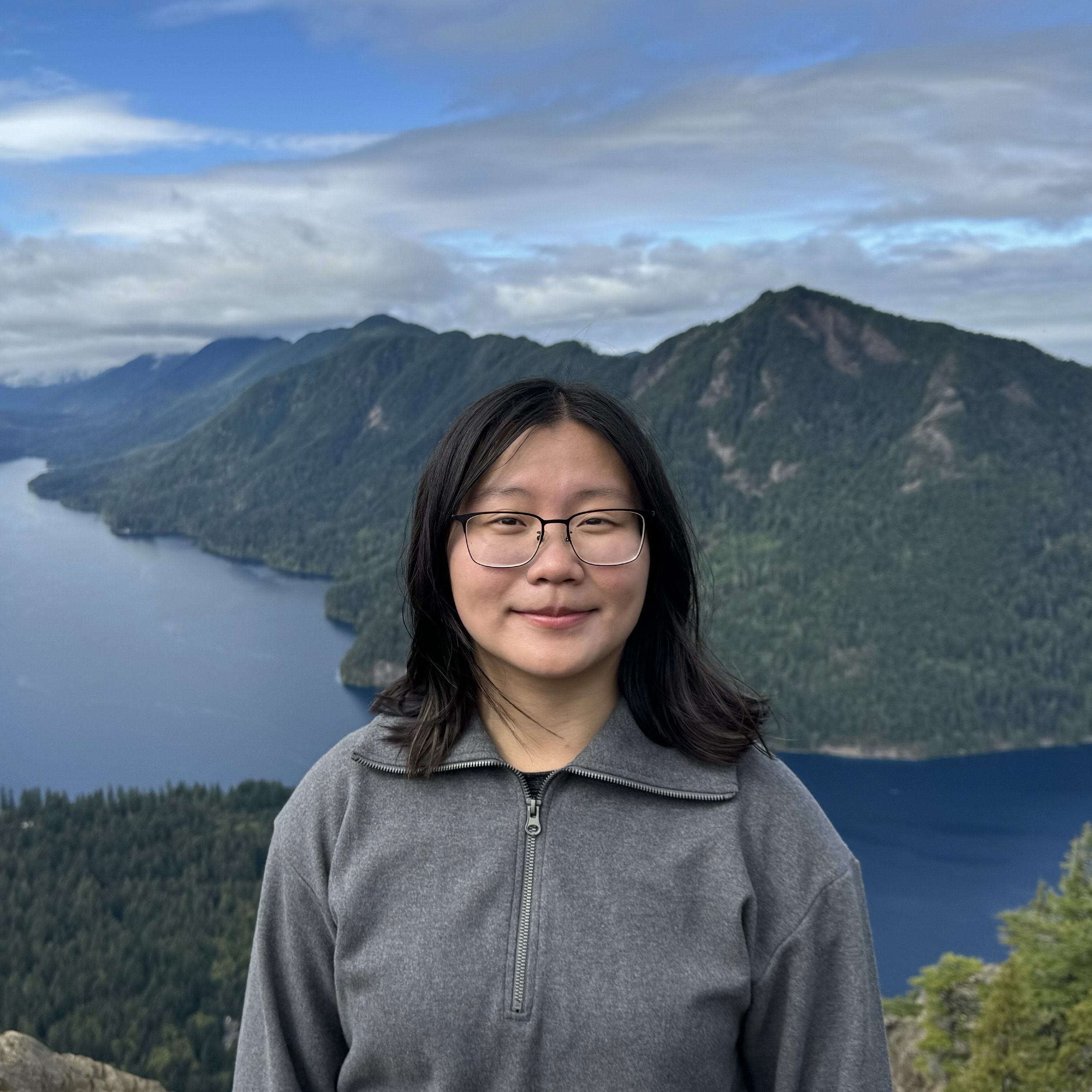 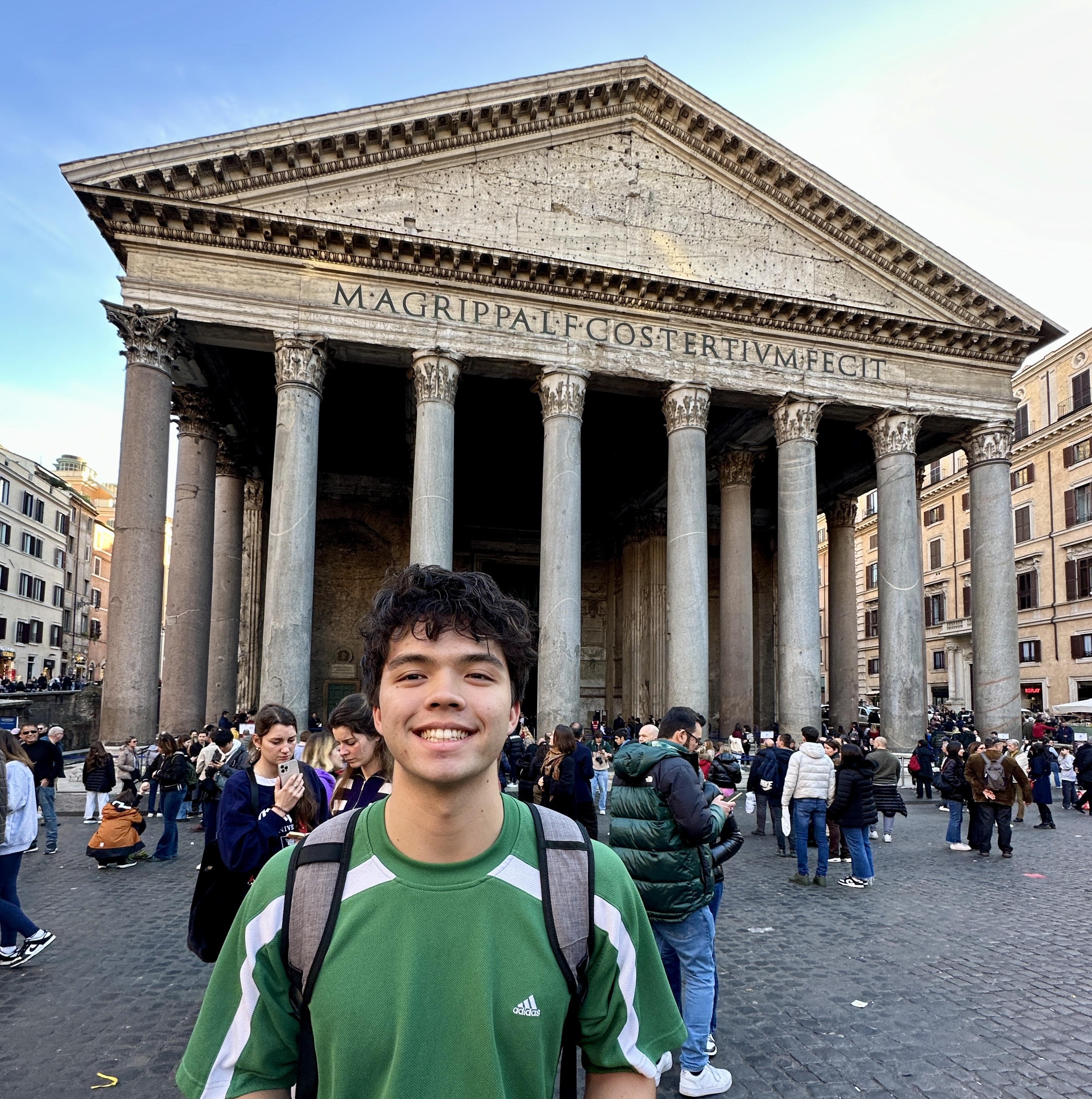 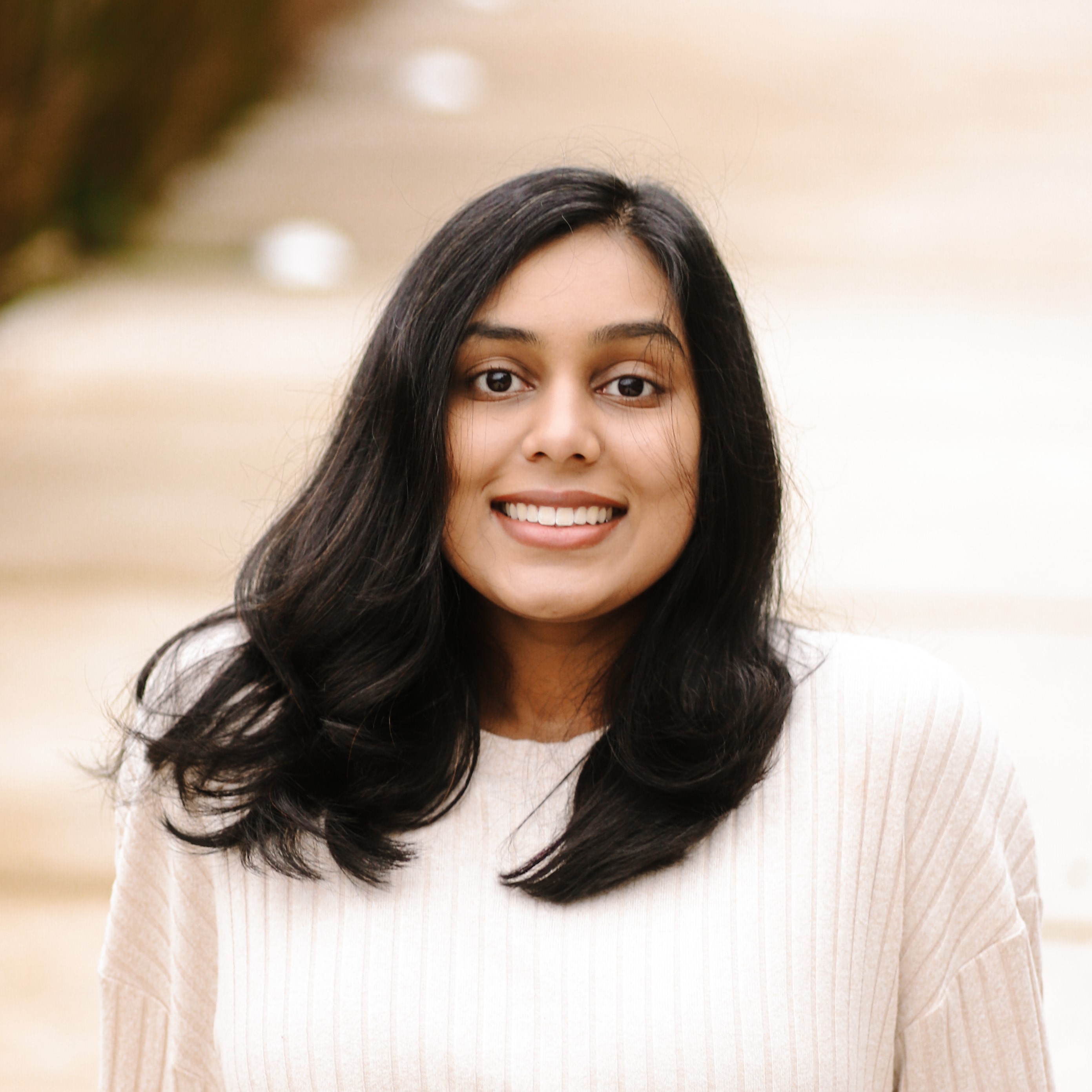 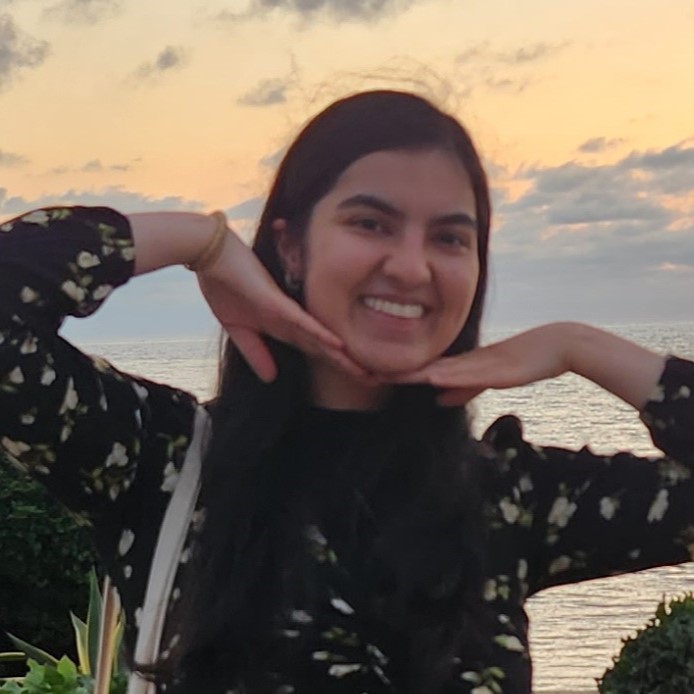 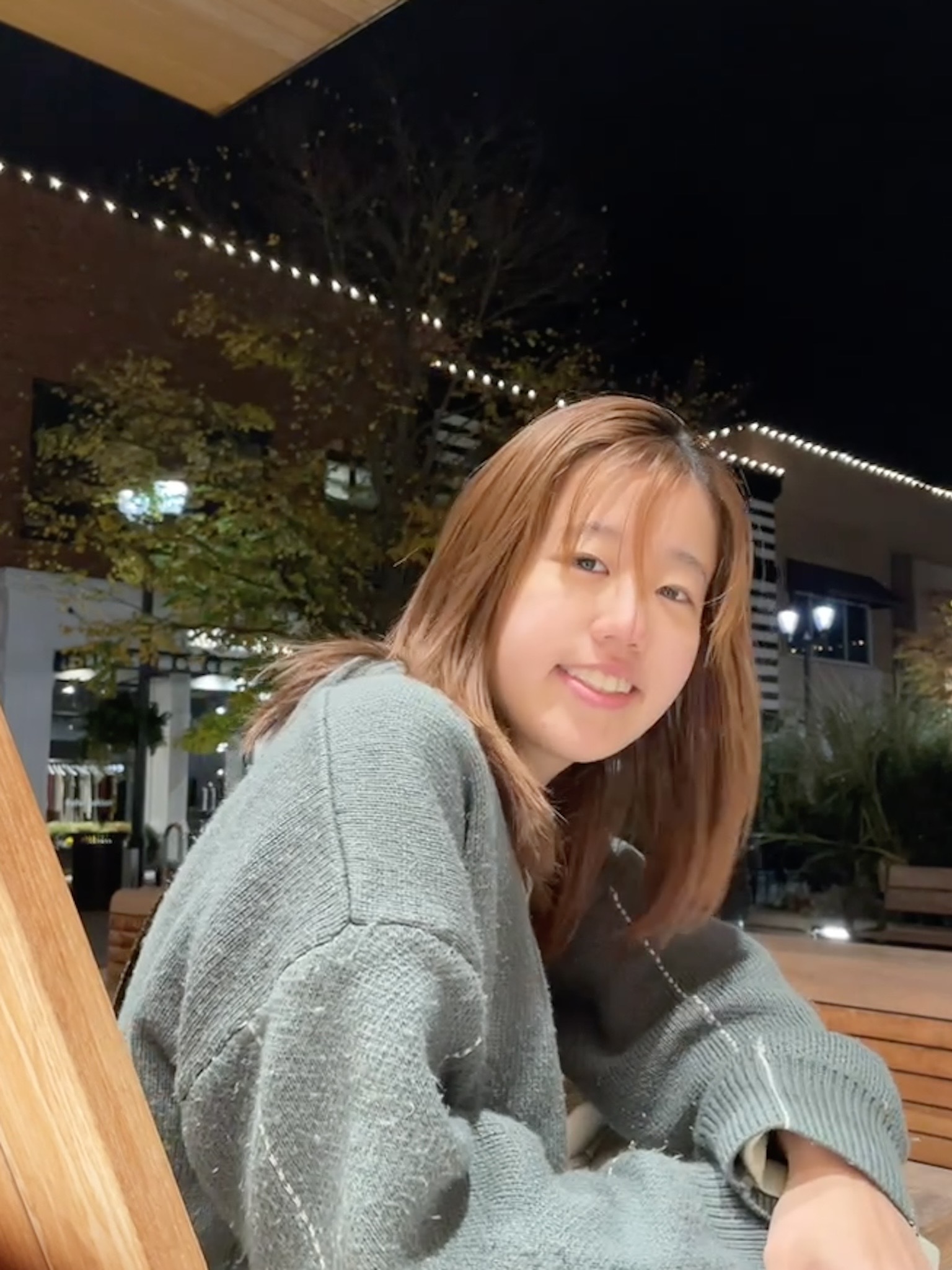 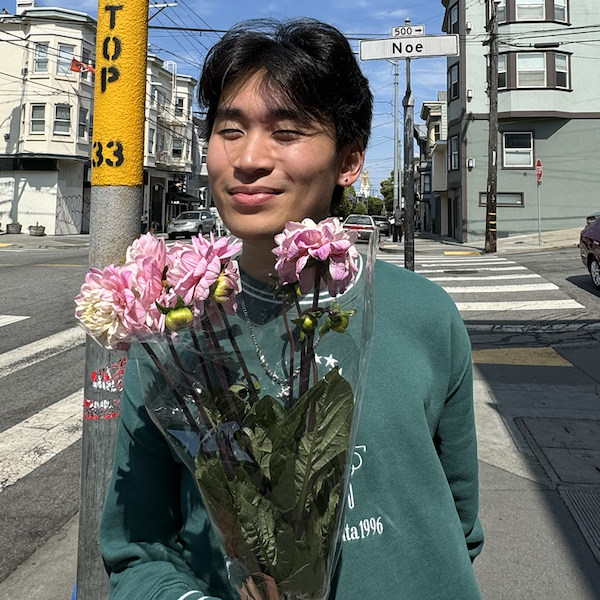 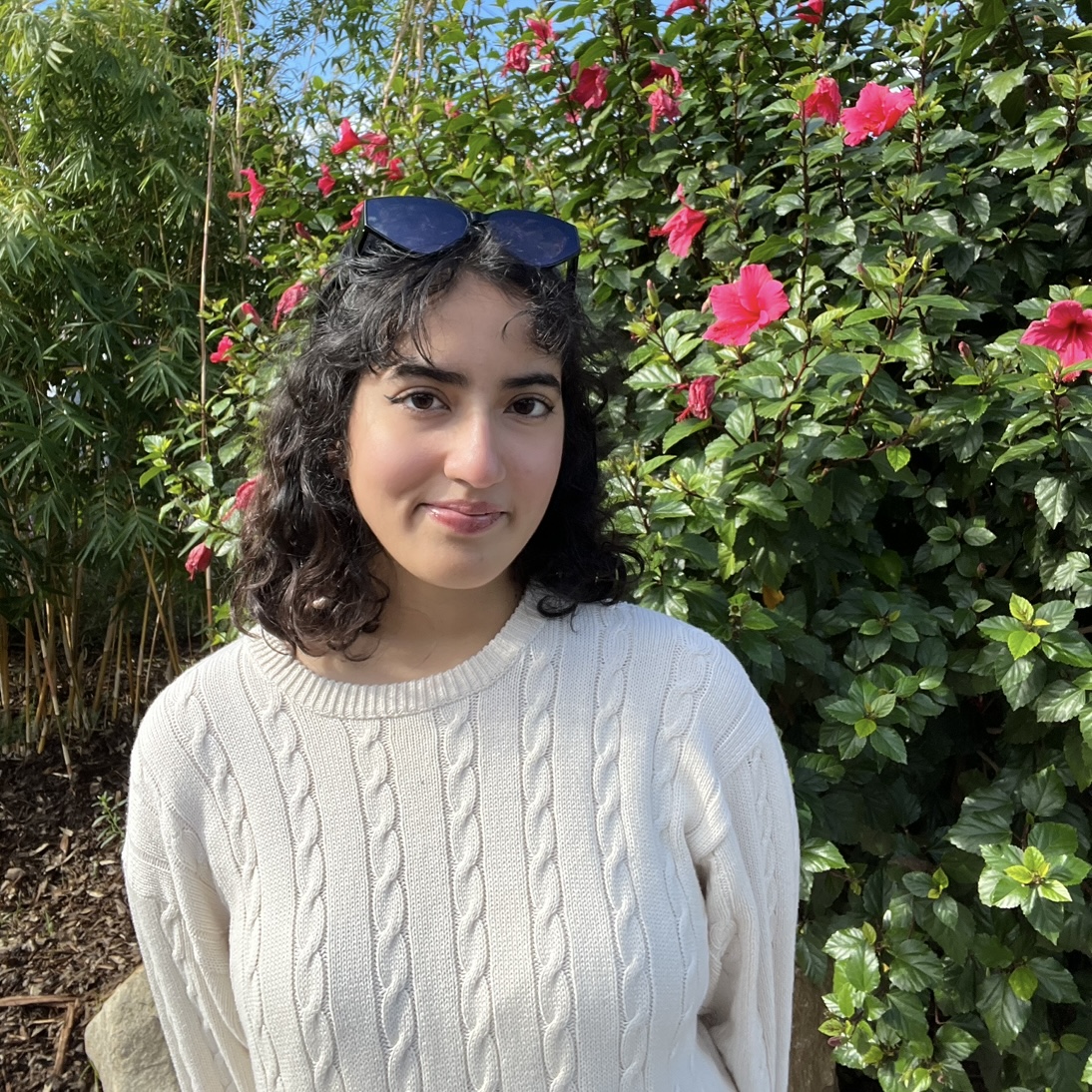 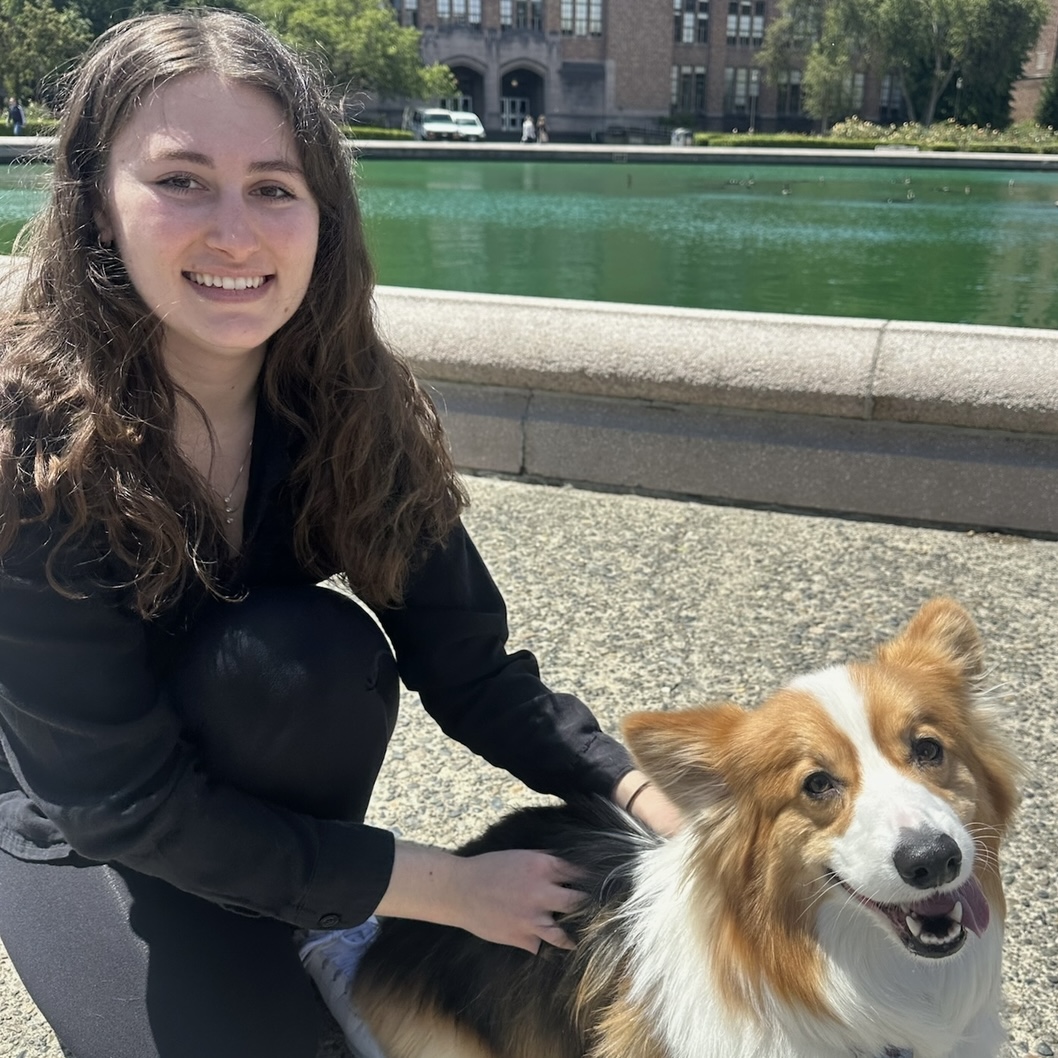 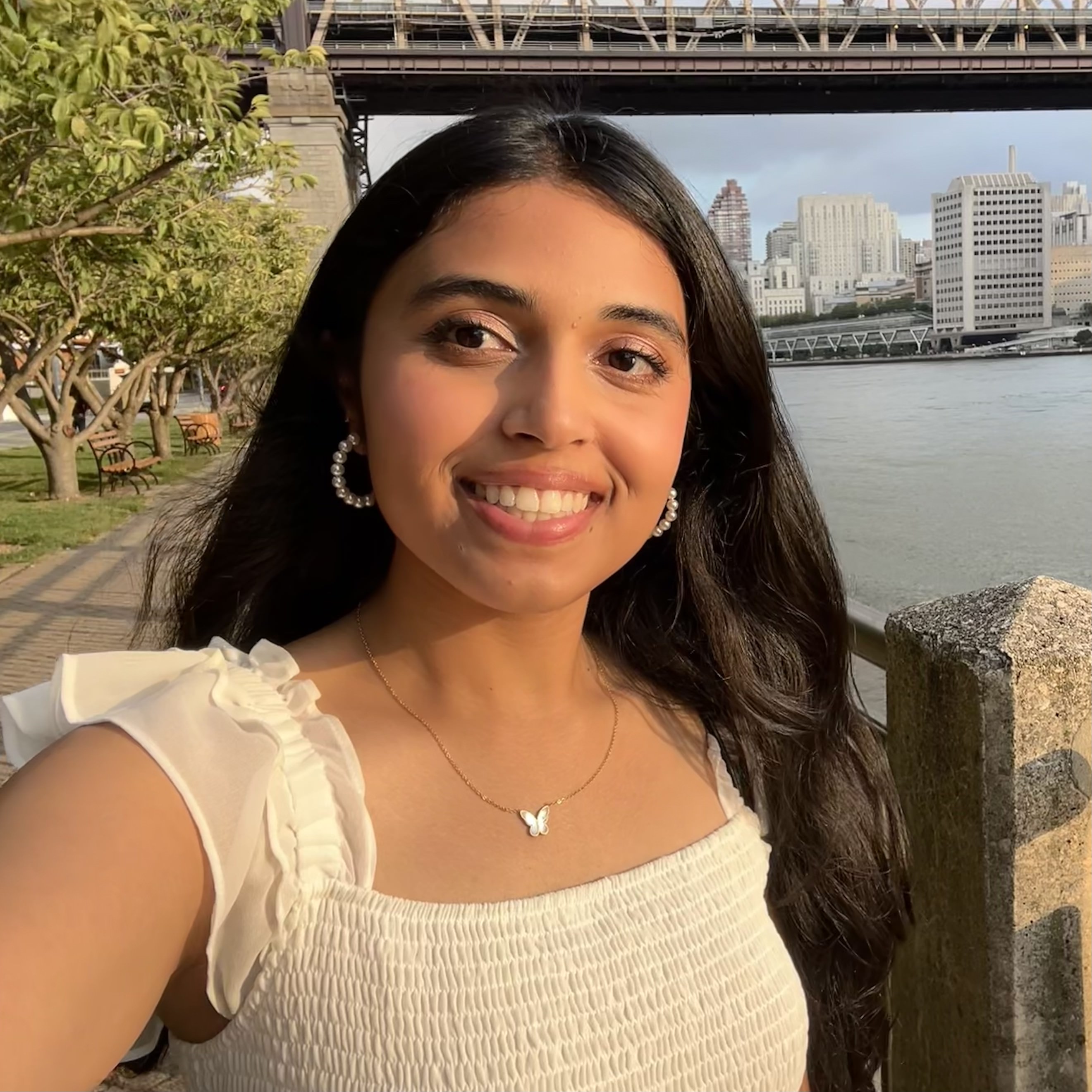 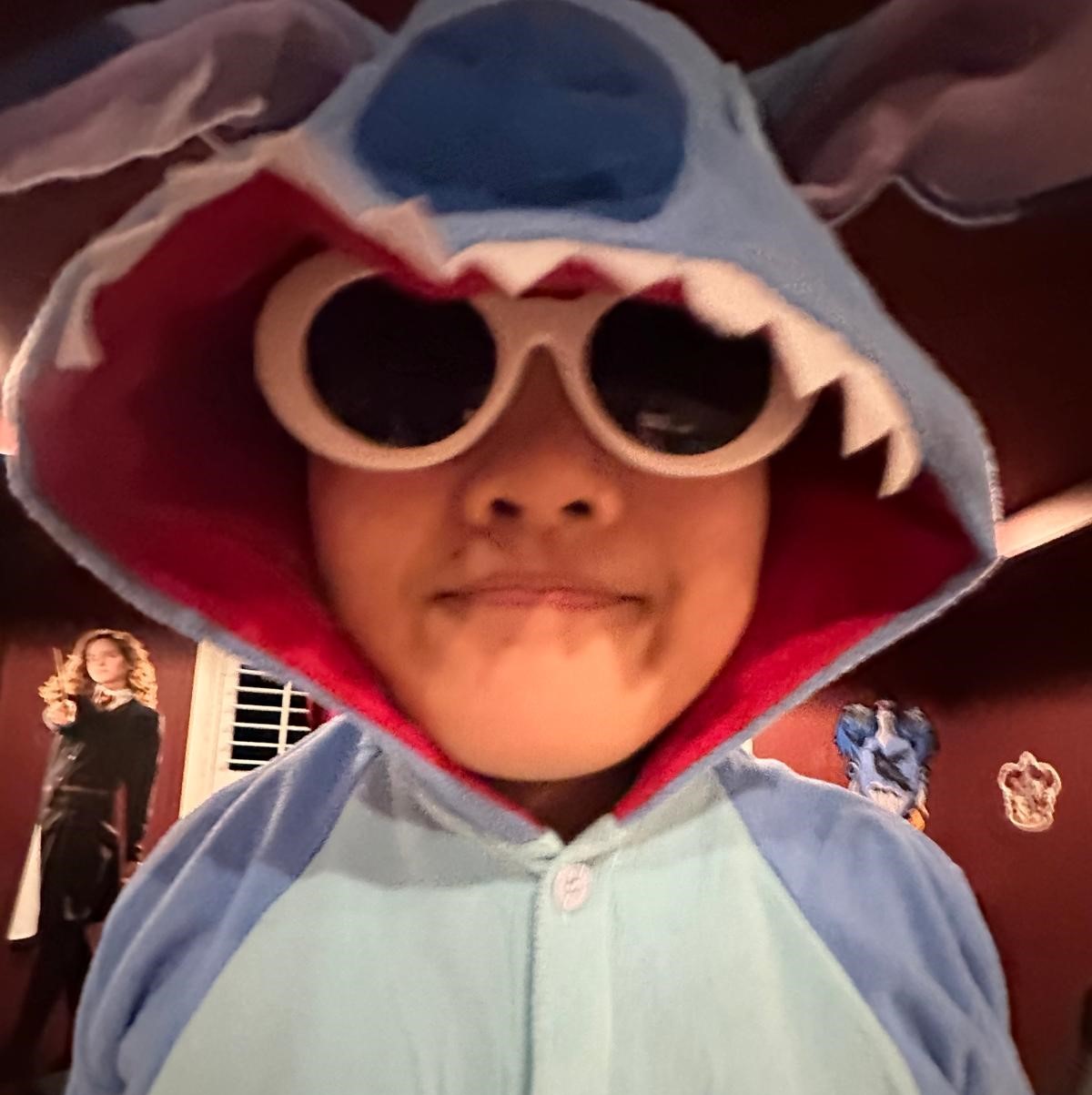 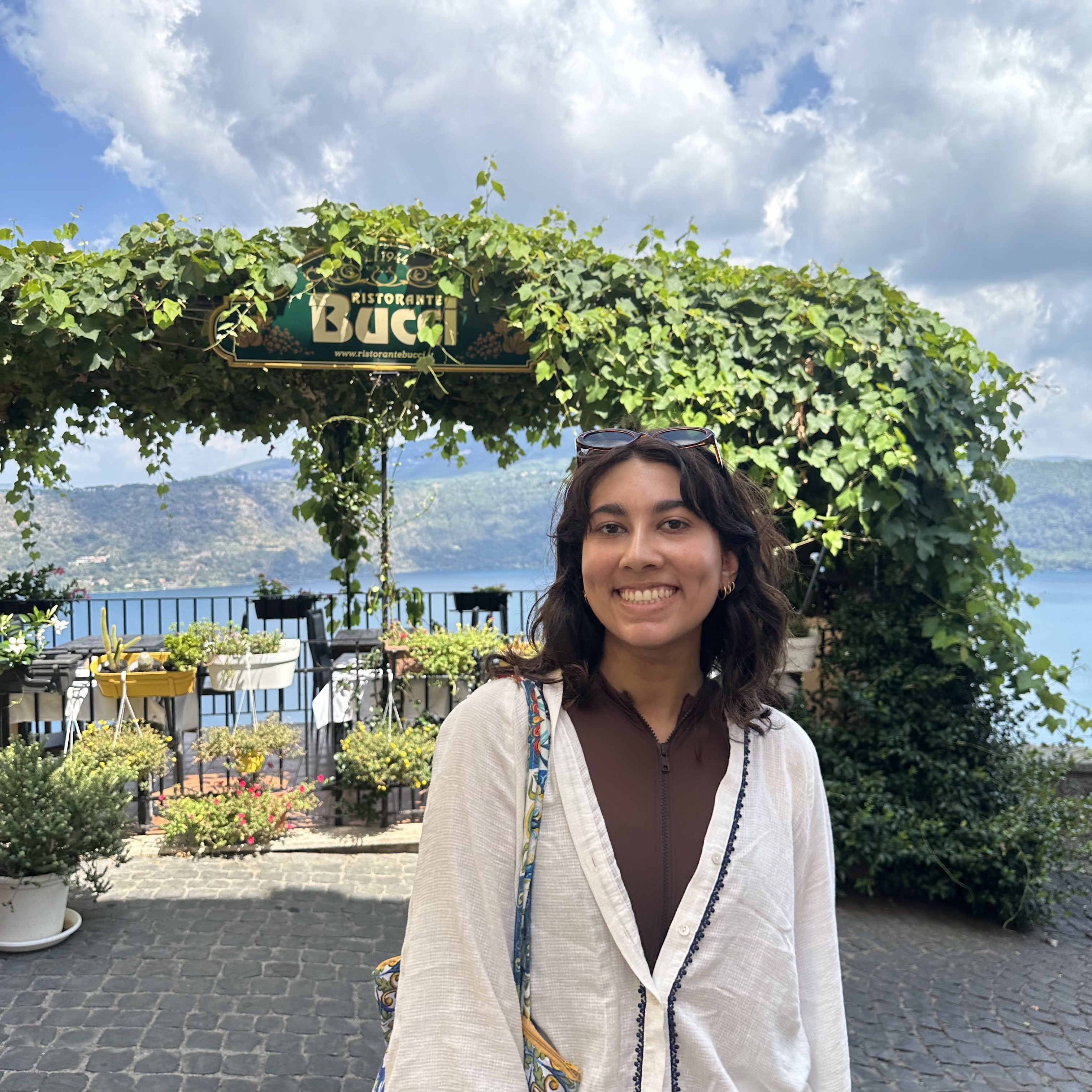 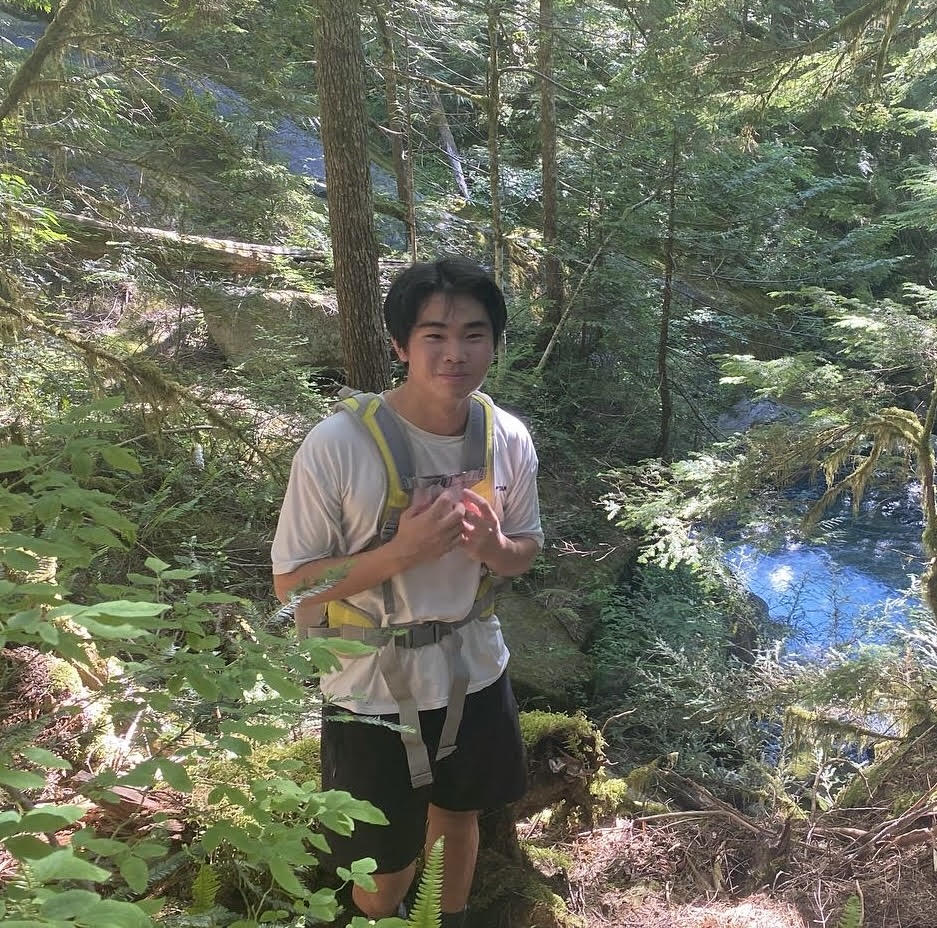 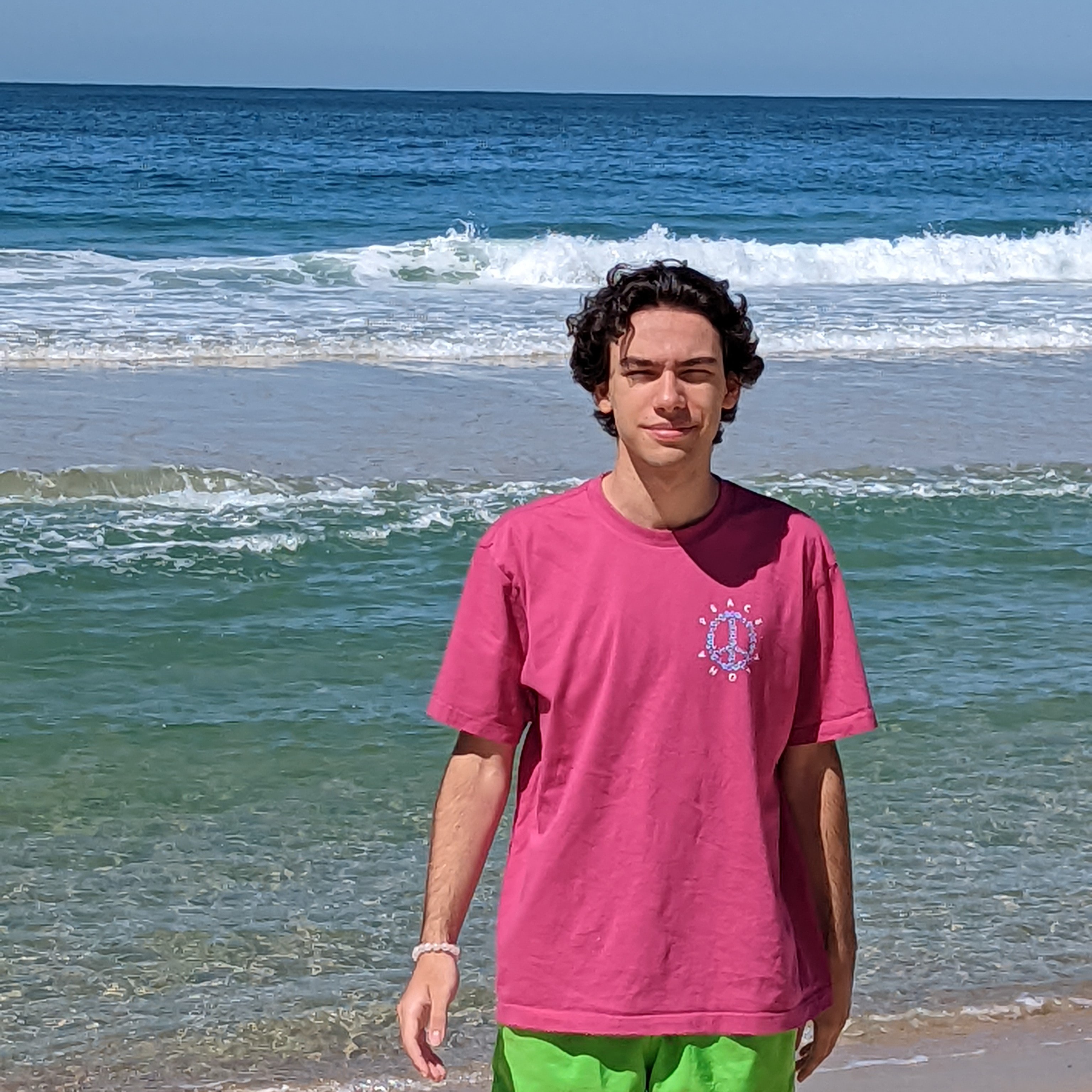 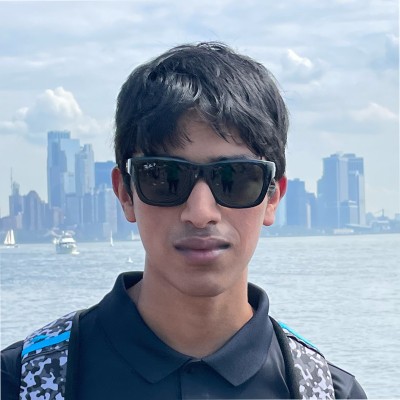 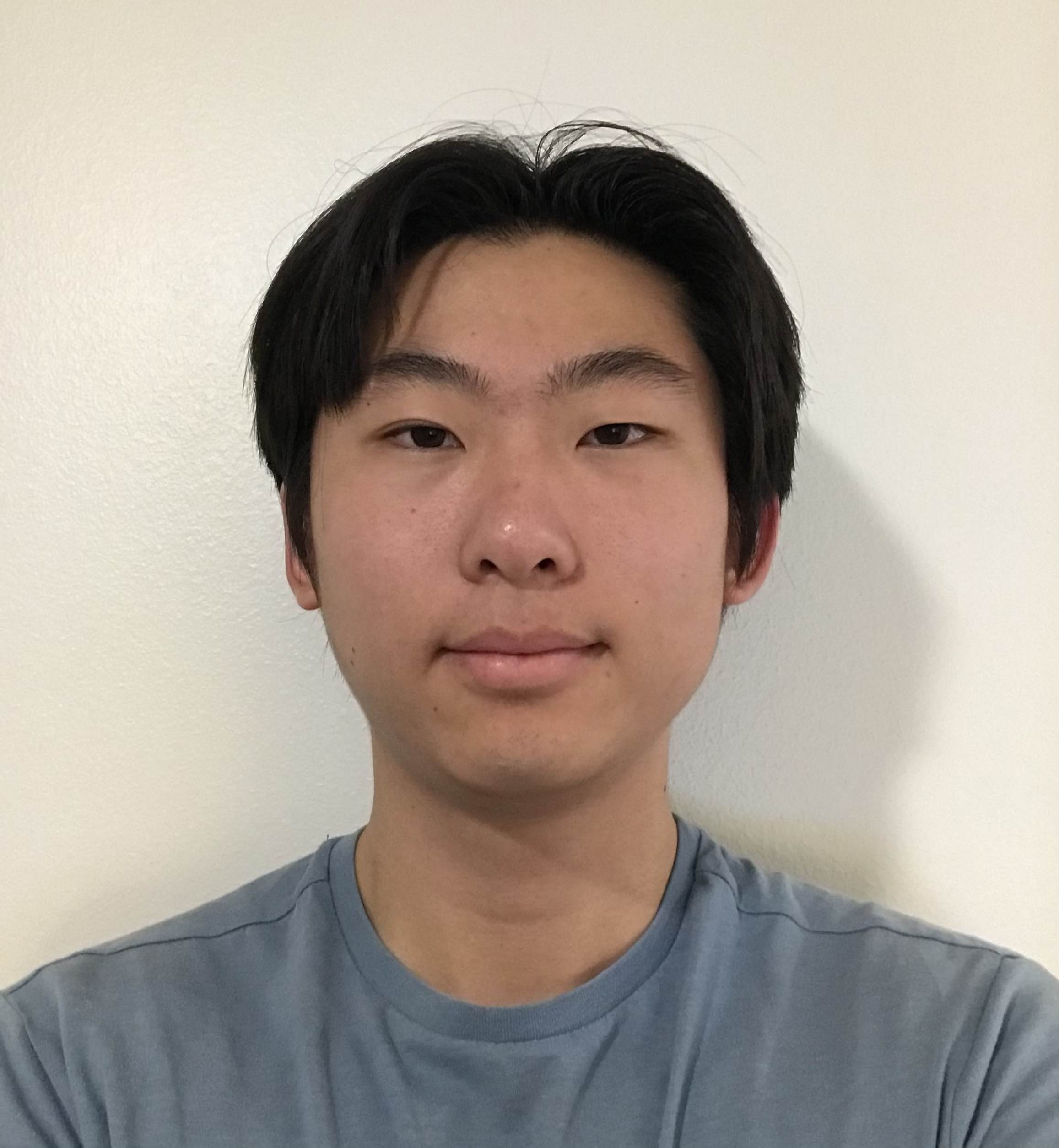 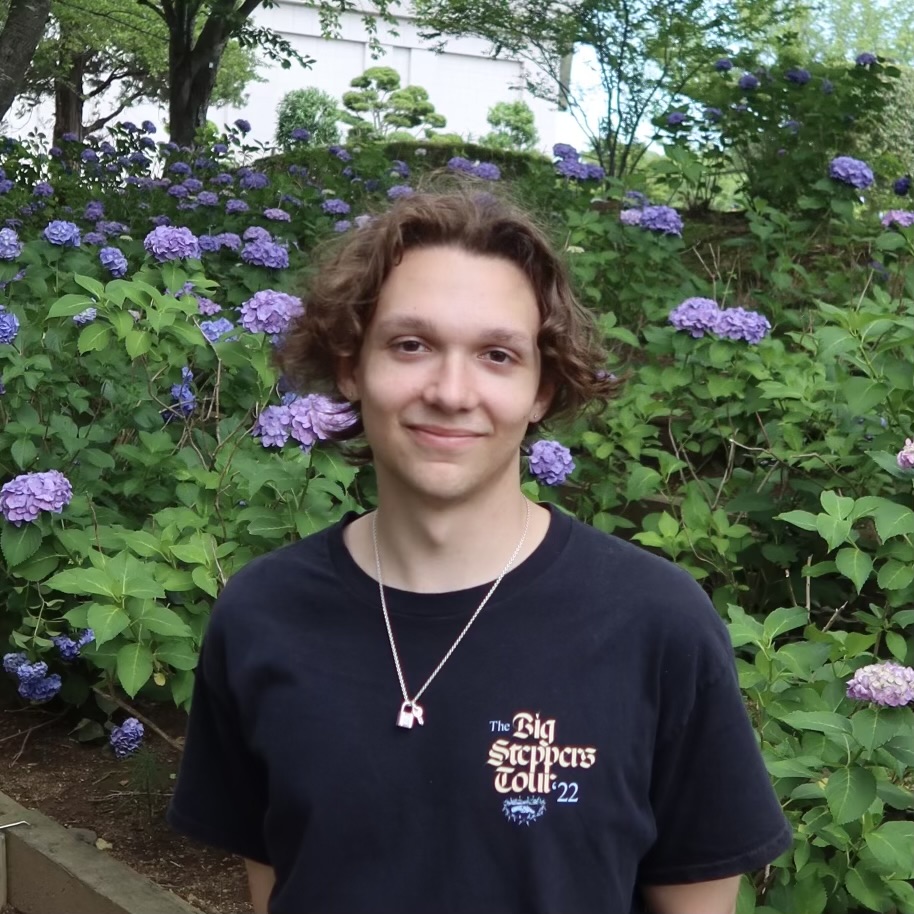 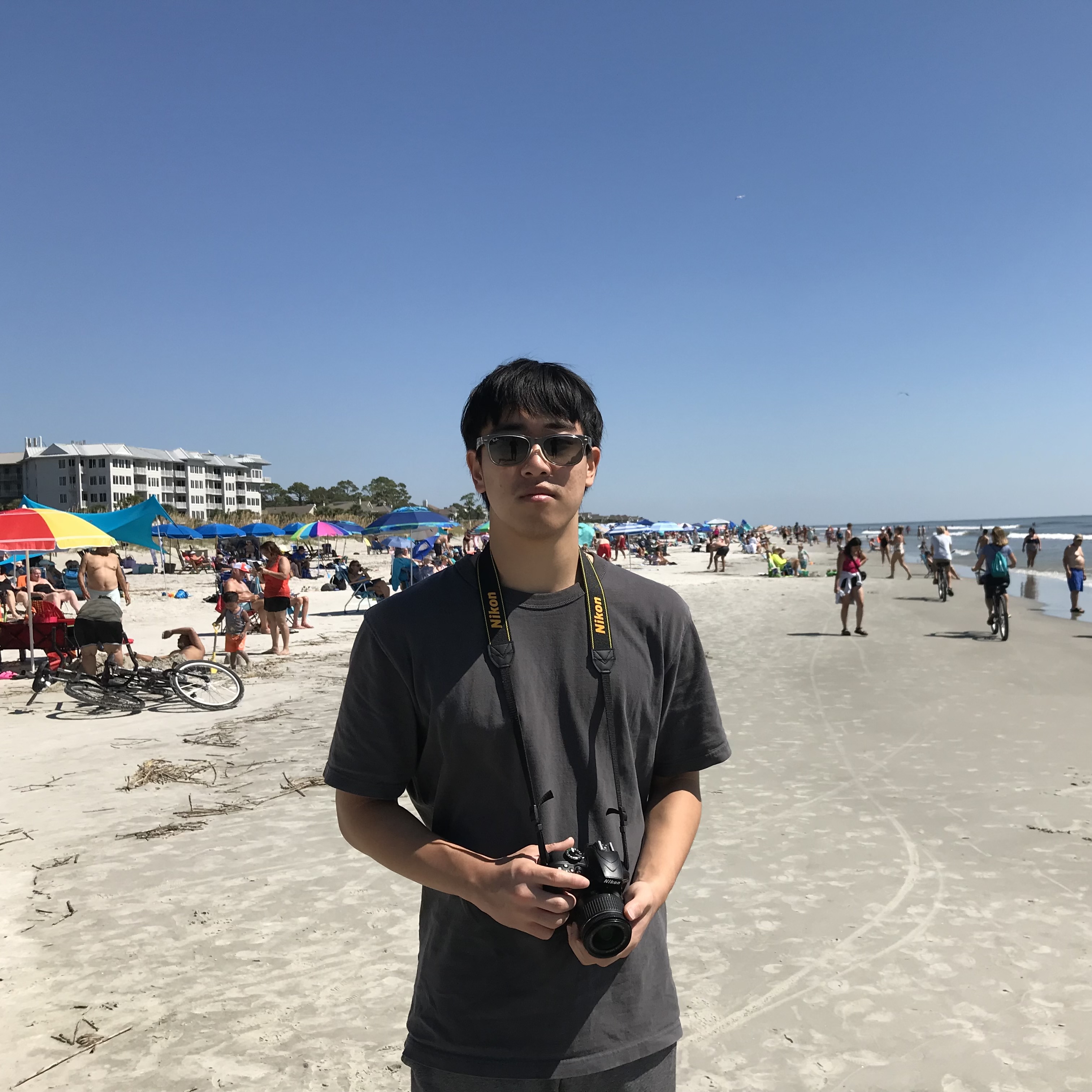 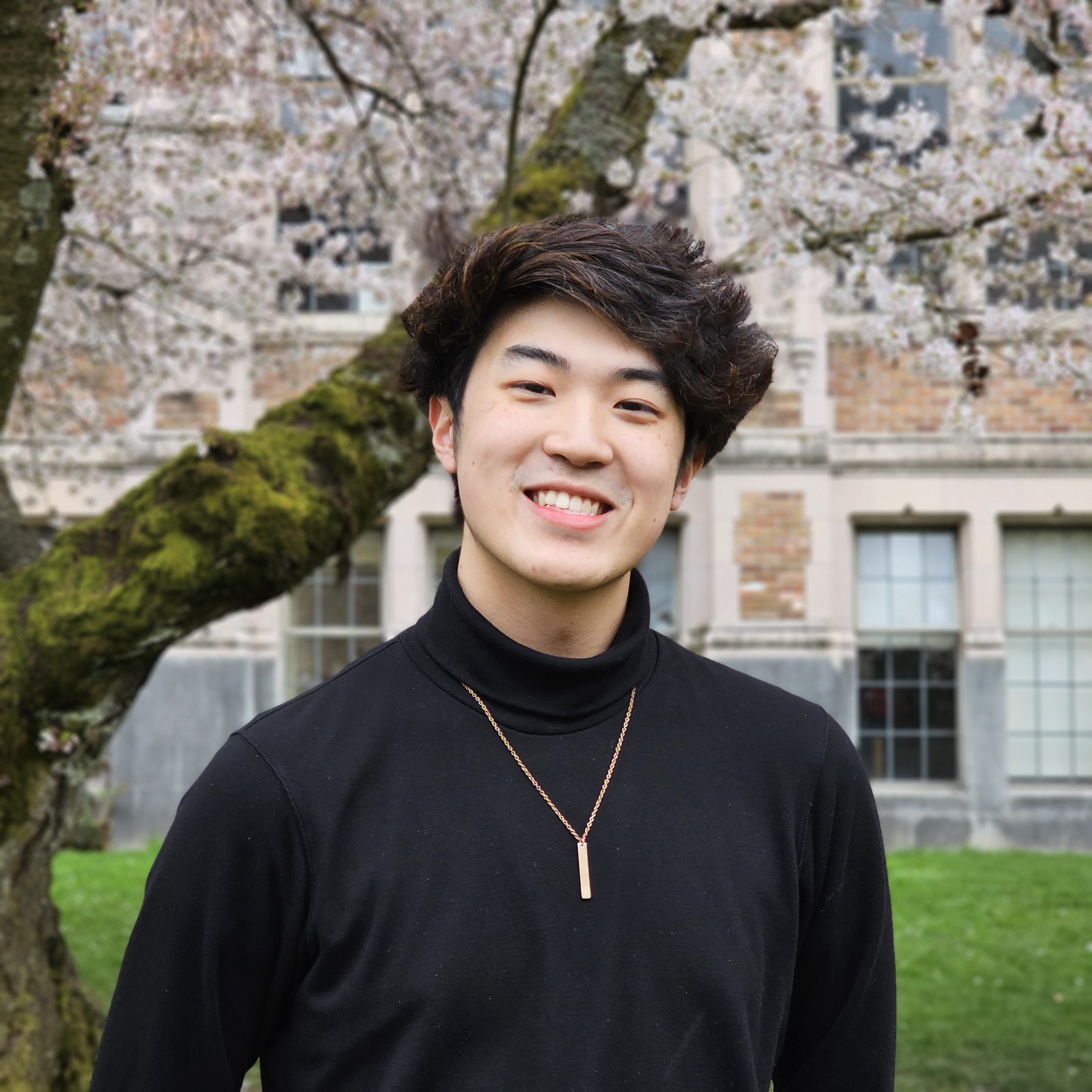 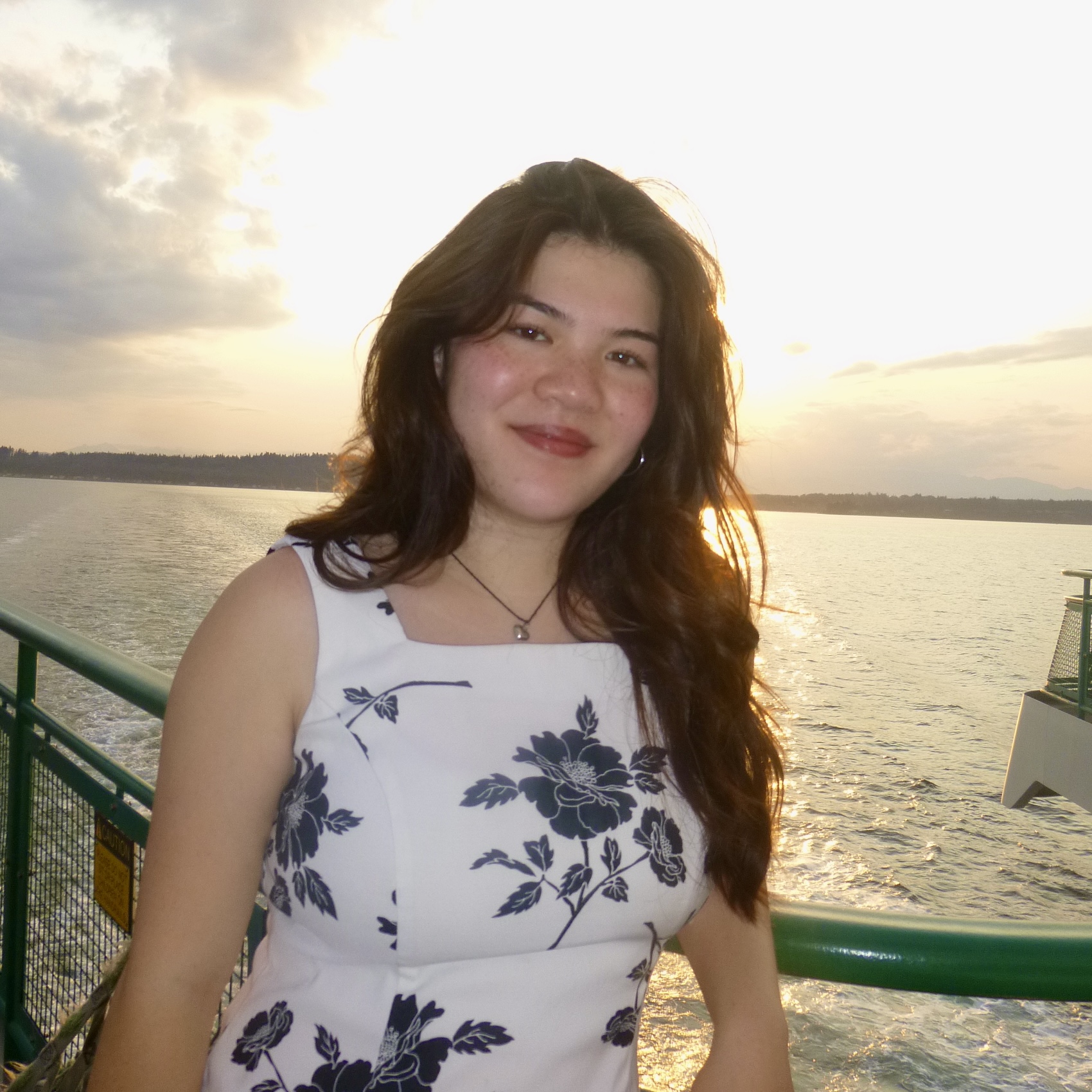 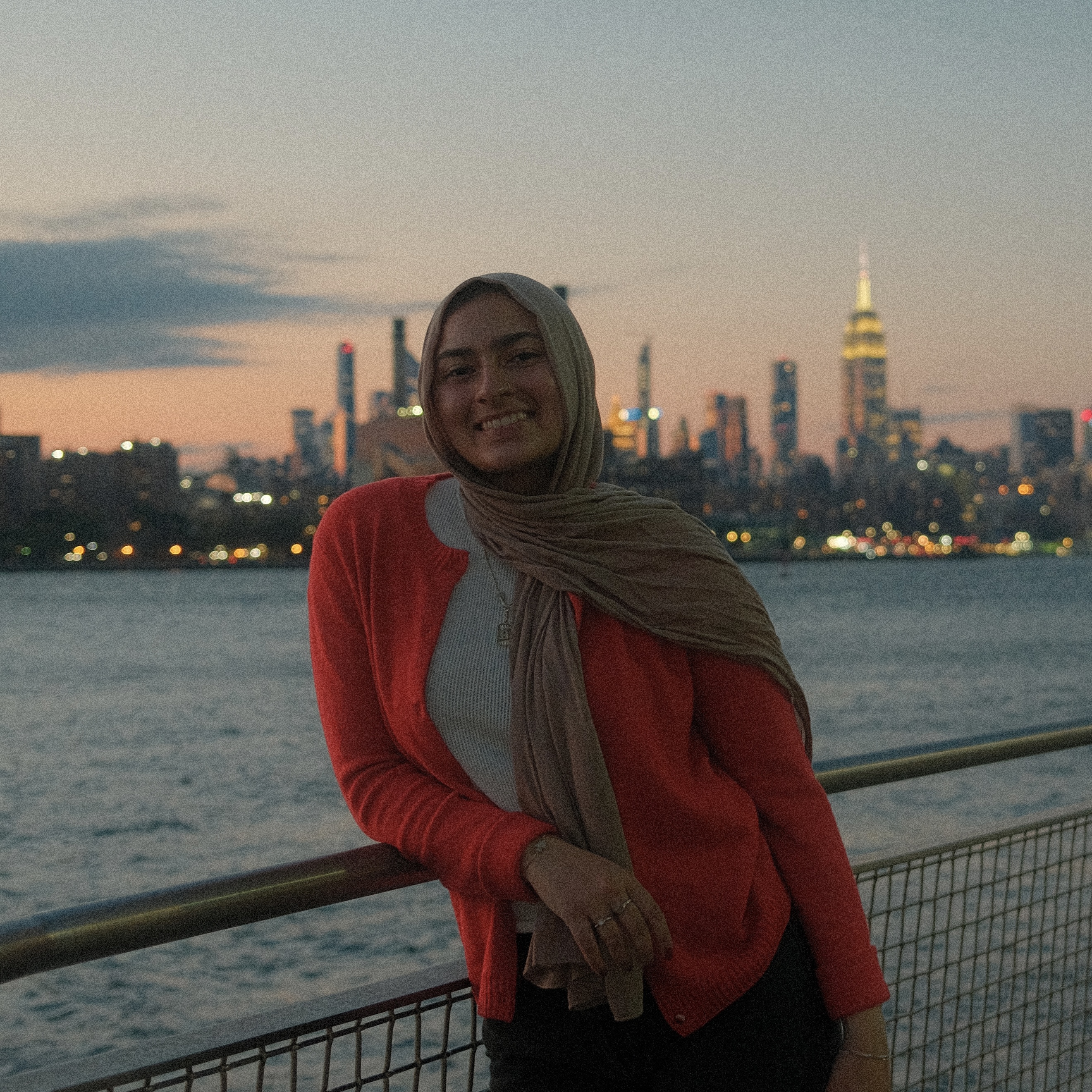 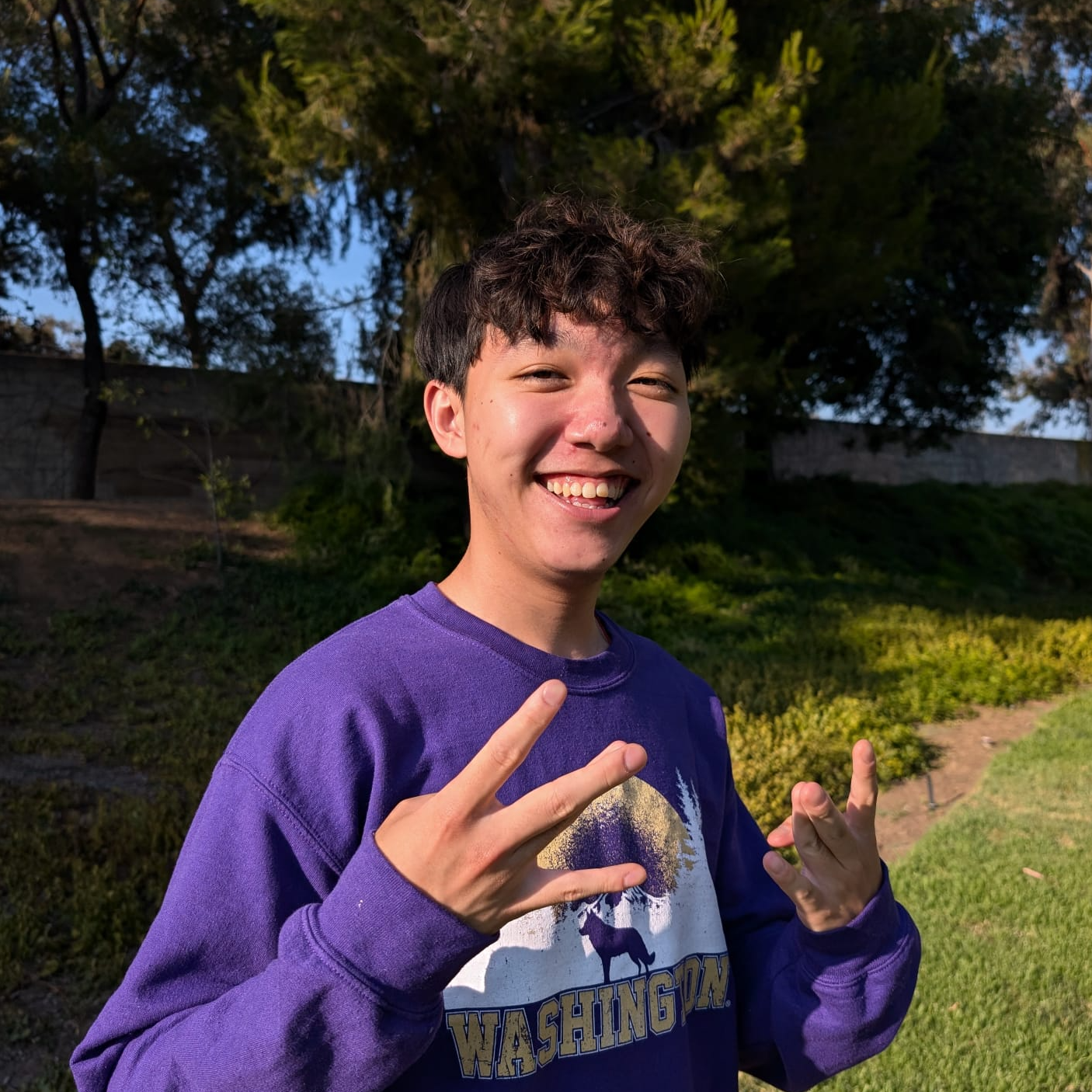 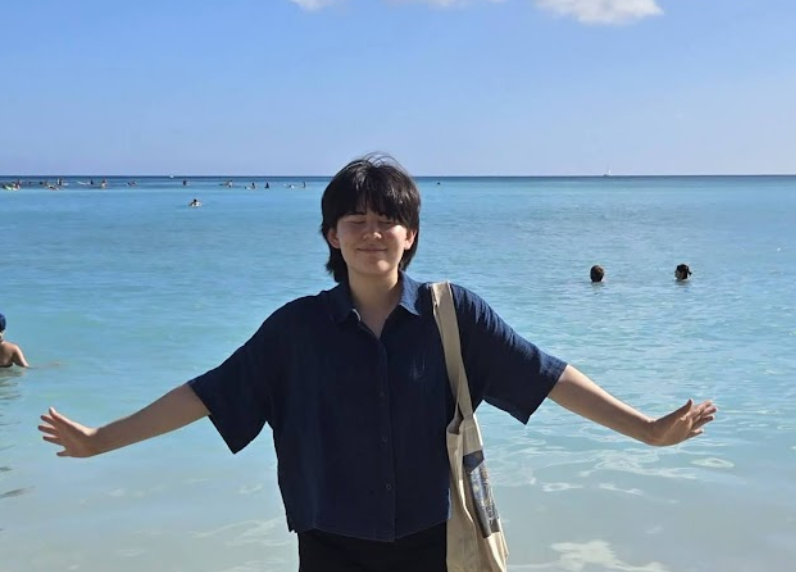 Ask Us AnythingAMAsli.do   #cse122
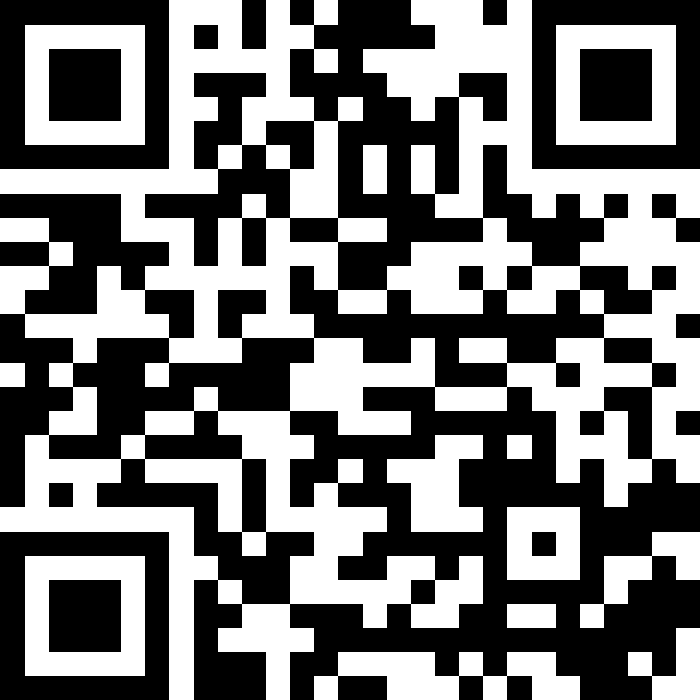